Свеча памяти и скорби                                                         по погибшим в                                                     Великой Отечественной войне.
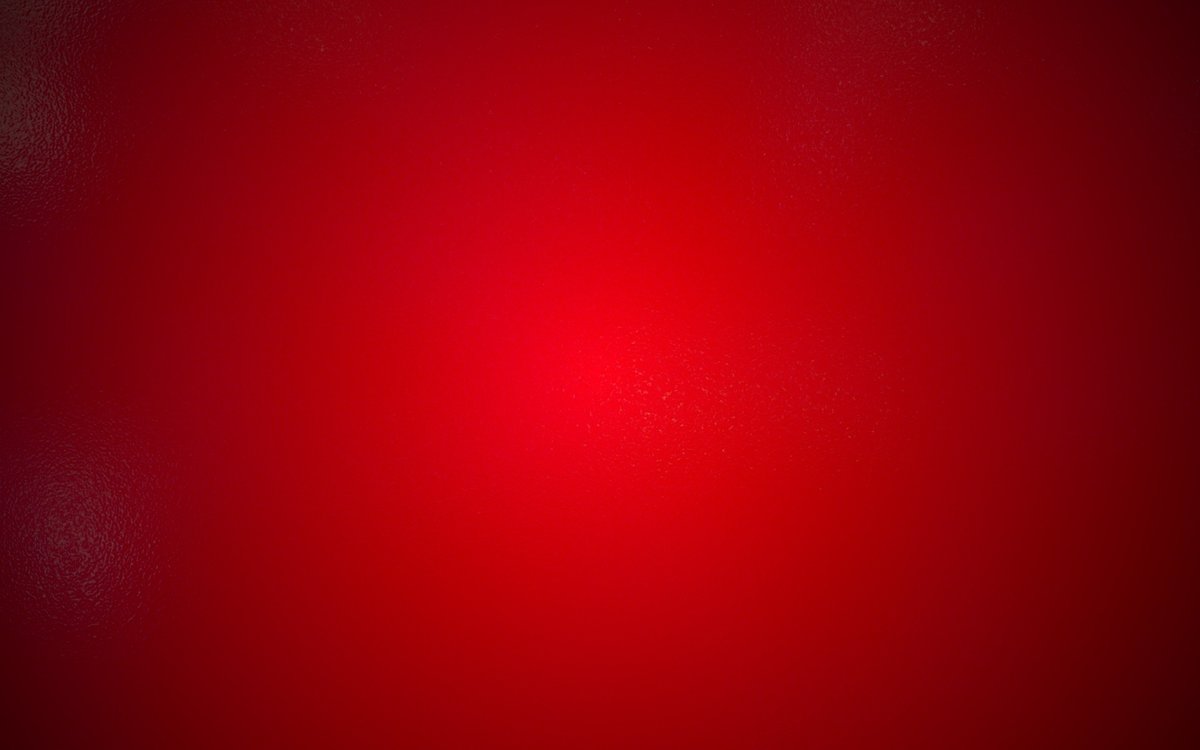 Зажгите свечи  в память о погибших…
За тех, кто не пришел с полей войны.
 Они не пожалели своей жизни,
 Её отдали, чтобы жили мы.
Сколько их  не вернулось из боя?
 Полегло в той туманной дали?
 Они сделали все,  что сумели!
 Даже больше того  что могли!
Знайте! Мы им обязаны жизнью!
Тем,  кто пал на полях войны,
 Кто погиб, защищая Отчизну,
 Кто вернулся с Победой живым.
 Нет! Они не погибли! Не верьте!
До сих пор Слава дней тех горит!
…Уходили герои в Бессмертье
 Огнем Вечным, одетым в гранит!
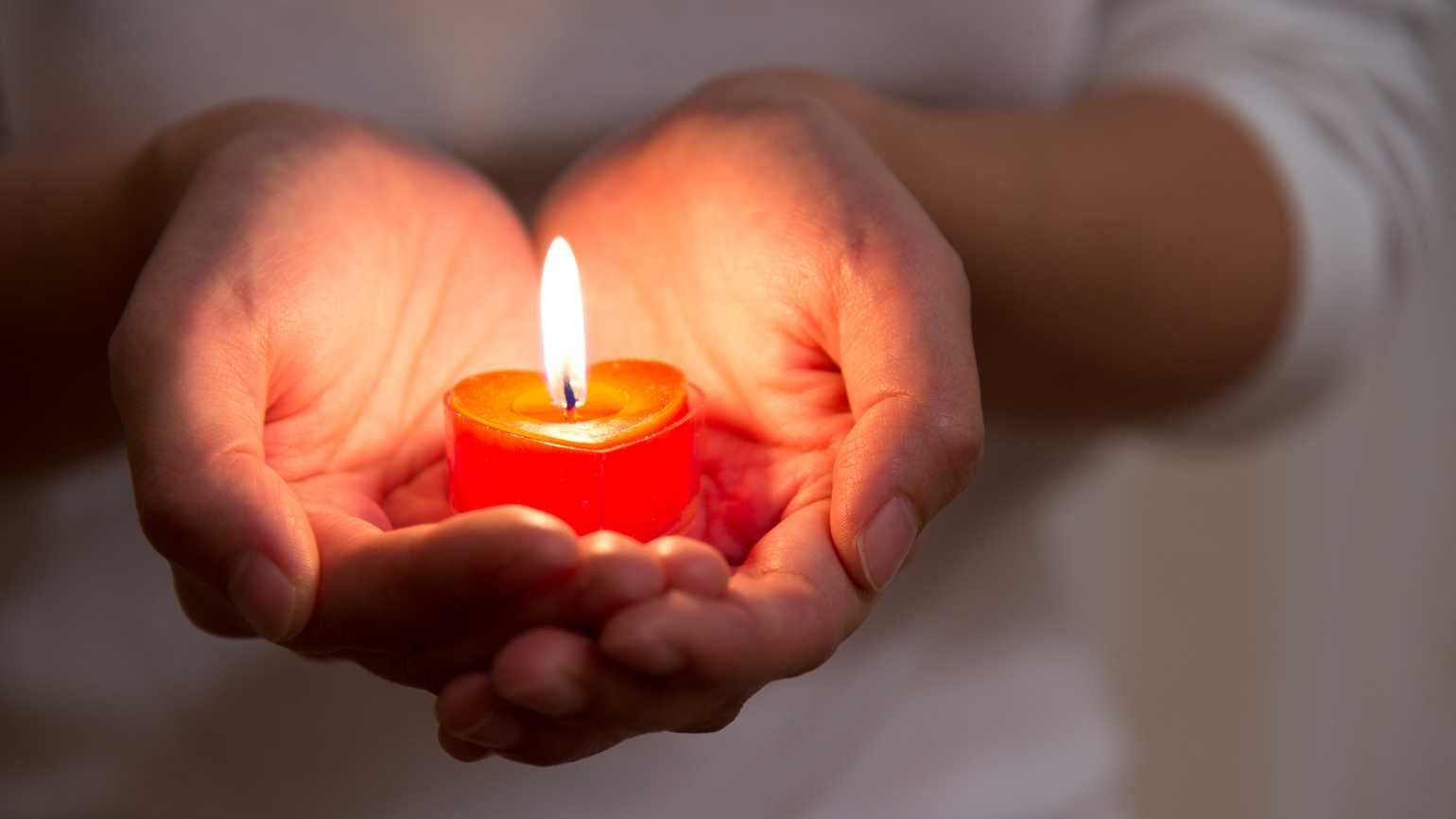 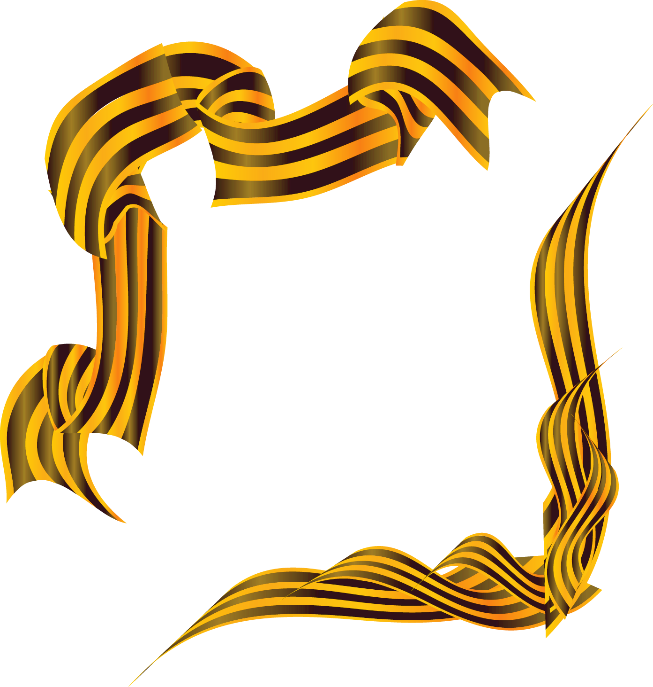 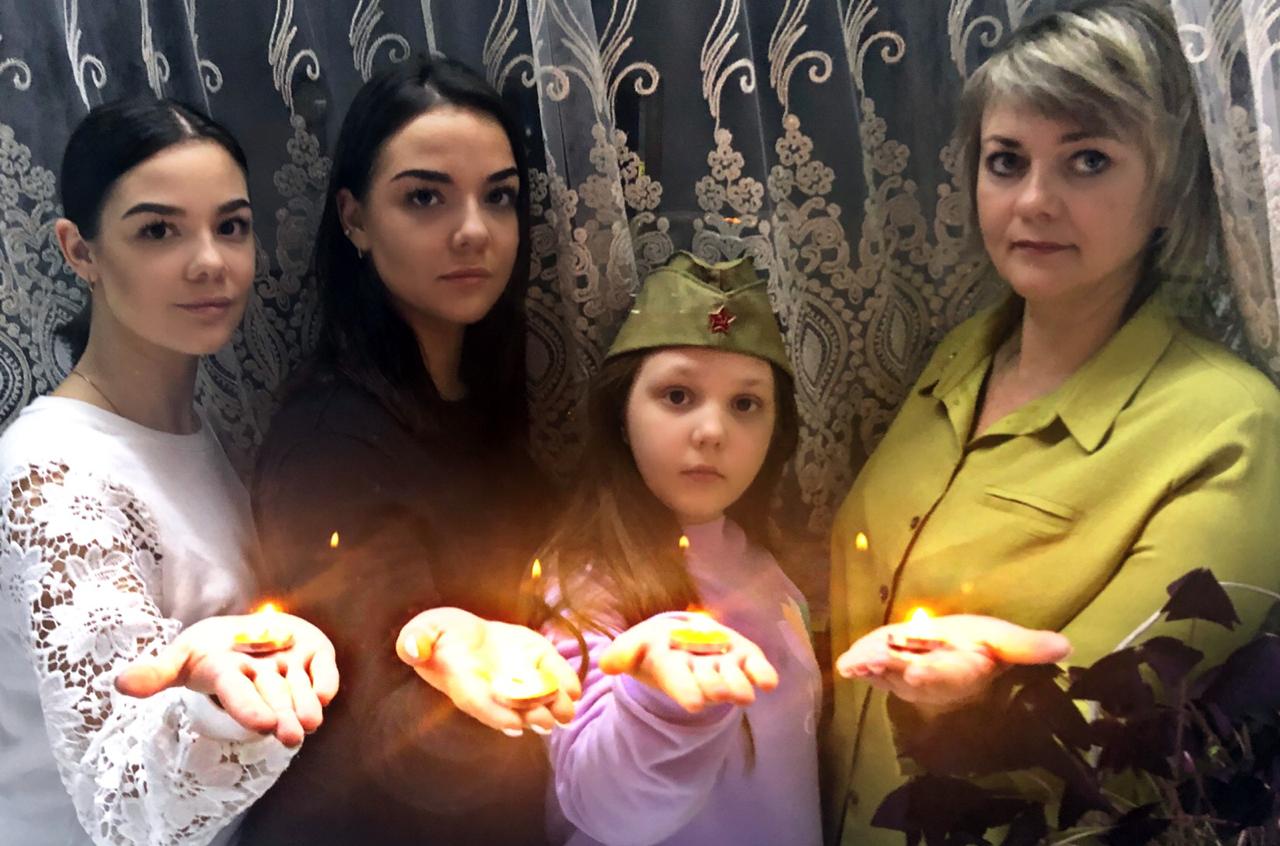 Пускай огонь свечи, как символ веры,Горит о тех, кто предан был без меры,Кто голову сложил за мир земной…Зажжем свечу за вечный их покой.
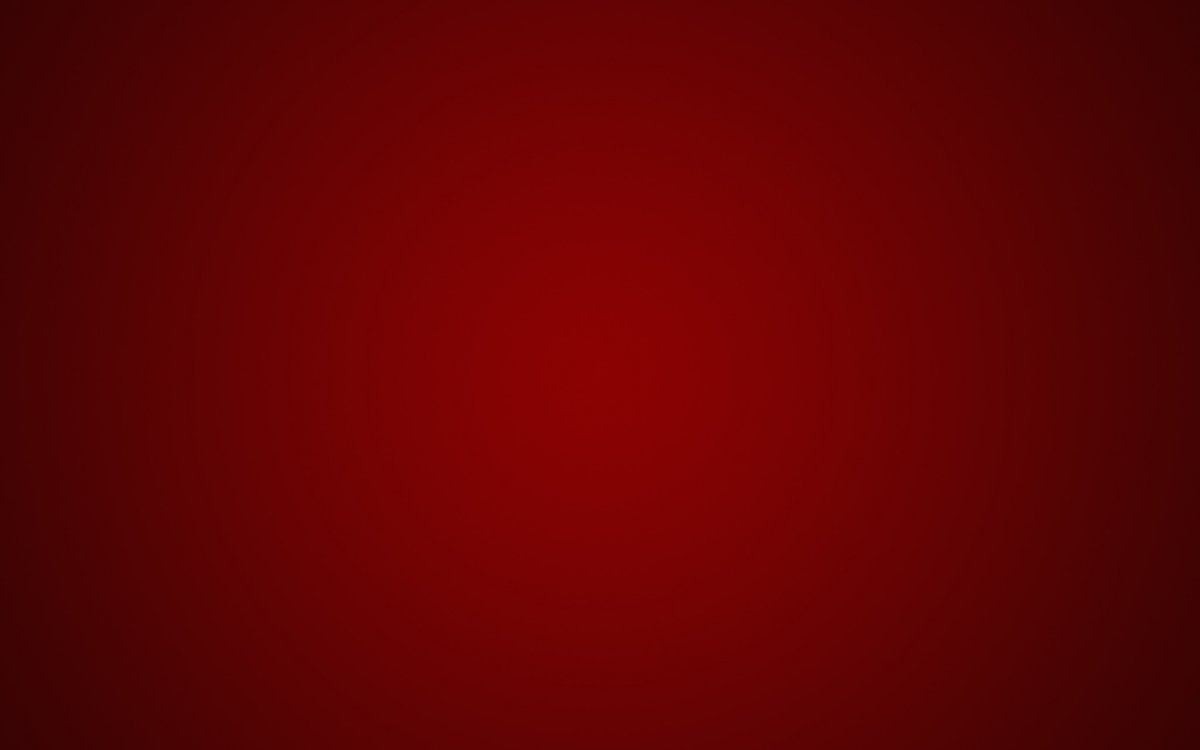 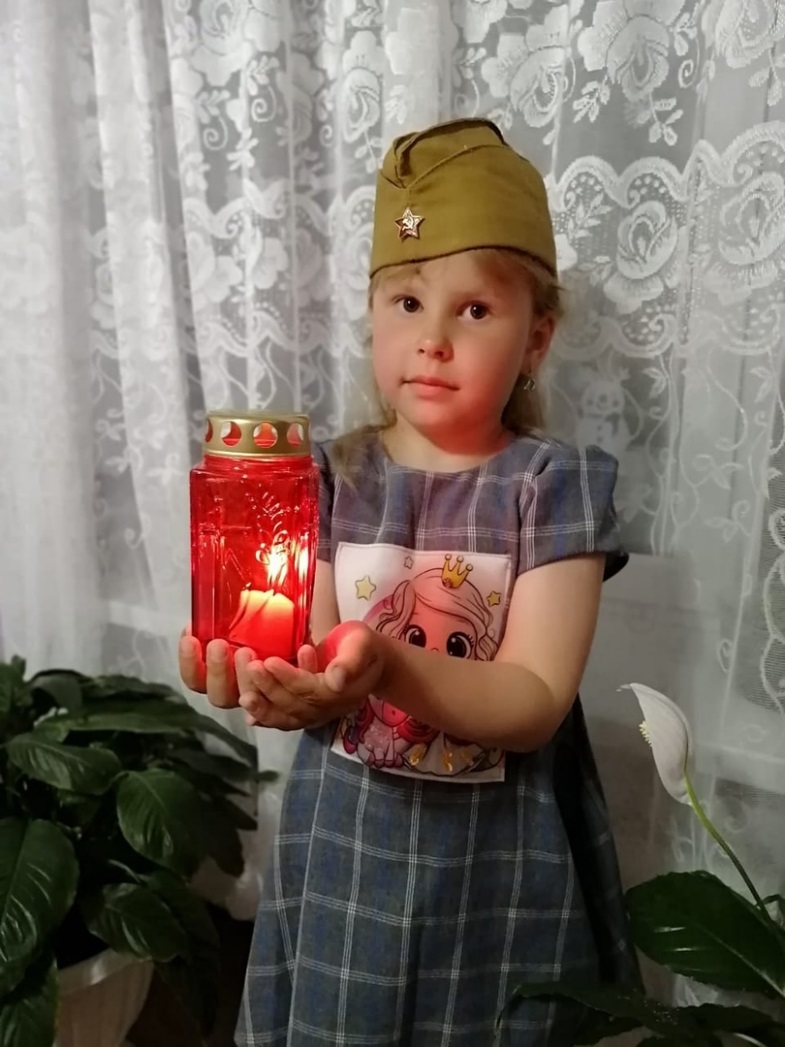 Зажгите свечи, в память о войне!Кто пал в сражении смертельном.Пусть будет им, хоть чуточку теплей,На свете том, давно уже привычном.
Зажгите свечи и теплом своим согрейте,Того, кто возвратился «слёзами» звеня.Кто этот путь прошёл, войны великой,И здравый дух, до этих пор храня.
И зажжём мы свечи на могилках.Ленточки победы в бант собрав.Любим и скорбим, о наших близких.День Победы — это праздник Ваш!!!
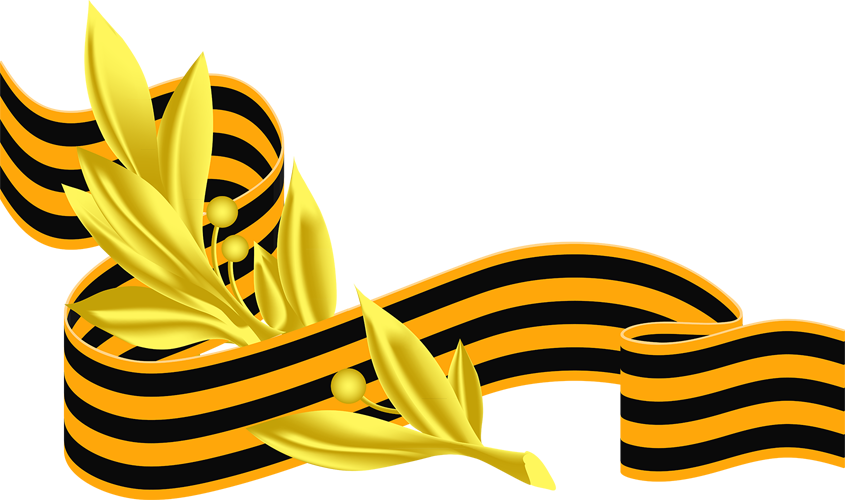 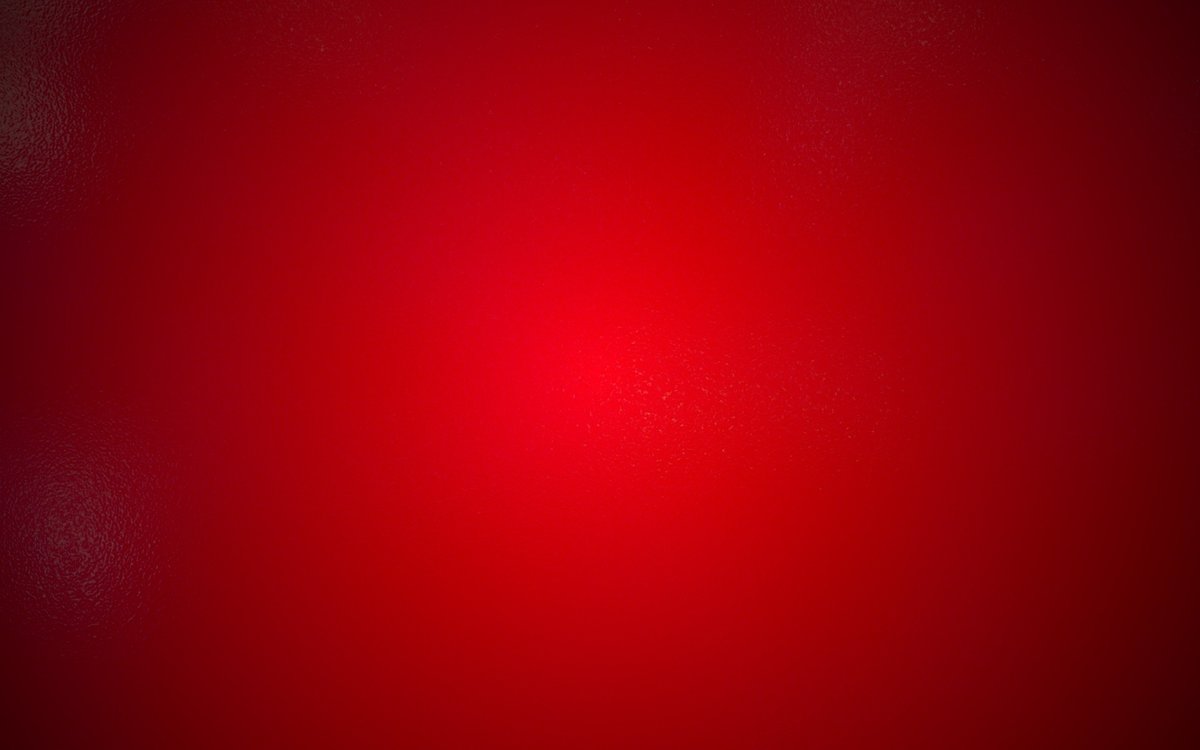 Сколько лет уж прошло с той поры,                                                                                                                   Как горела земля под ногами,                                                                                                                    Многих нет ветеранов войны,                                                                                                                        Но мы помним о них, они с нами.
И листая альбомы в семье,                                                                                                                          Вдруг заметит нечаянно кто-то,                                                                                                         Притаилась война в уголке,                                                                                                                           В пожелтевшем от времени фото.  
С фотографий с улыбкой глядят,                                                                                                                      Те, кто жизни своей не щадил,                                                                                                                                        В тех далёких жестоких боях,                                                                                                                          От фашистов страну защитил.
Не померкнет их слава в сердцах.                                                                                                         Укрепляется память с годами,                                                                                                                     У народа жить будет в веках,                                                                                                                    Тот, кто бился жестоко с врагами.
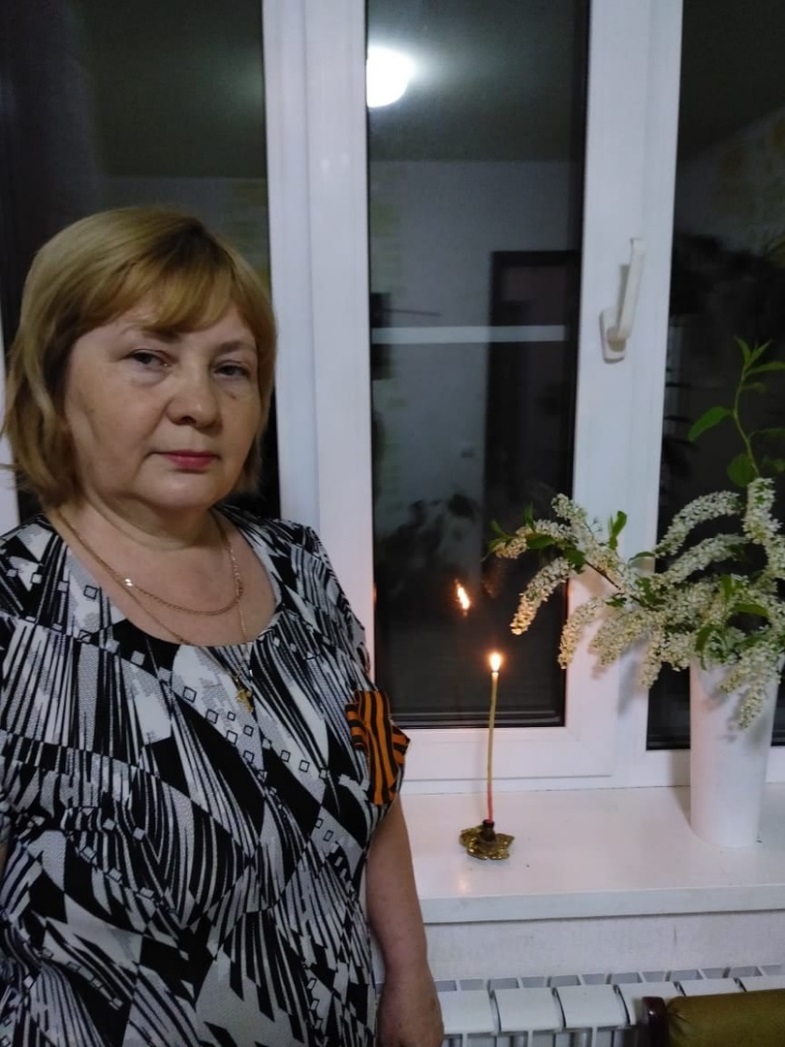 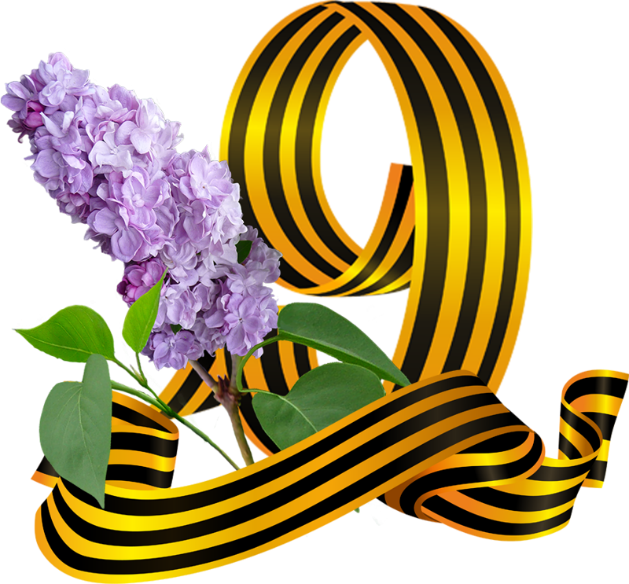 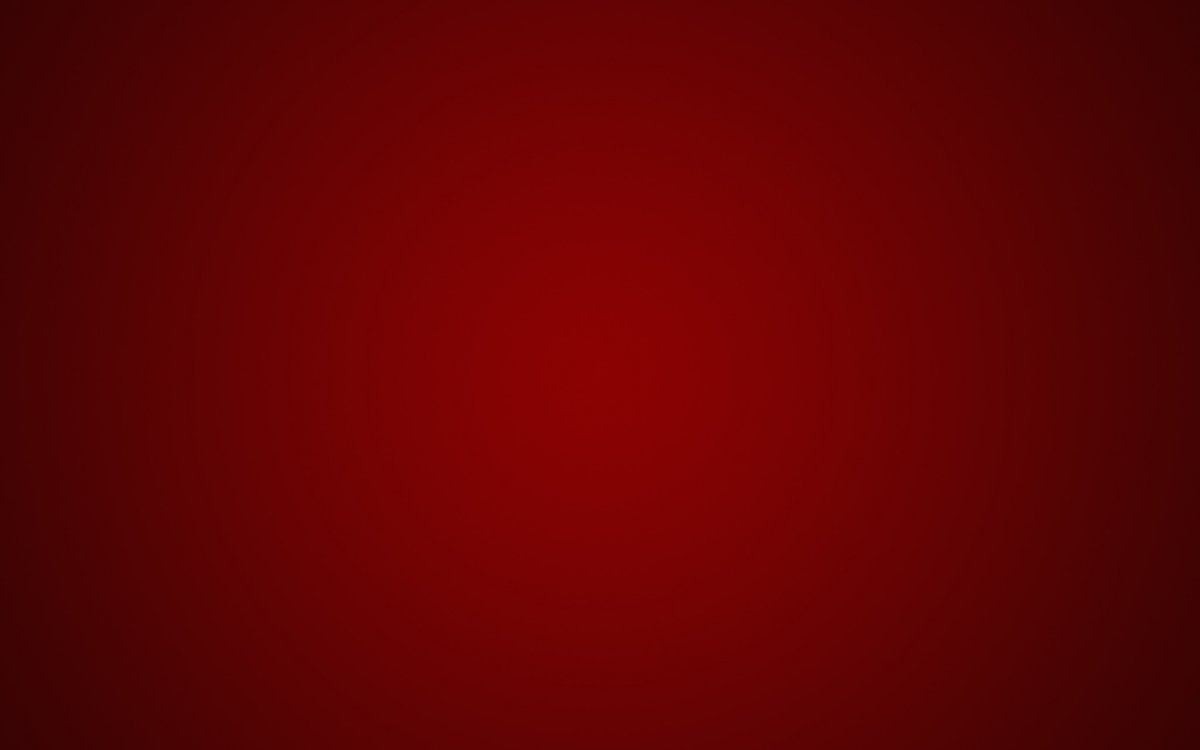 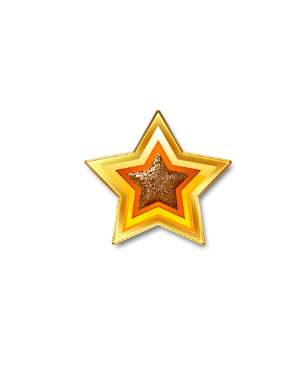 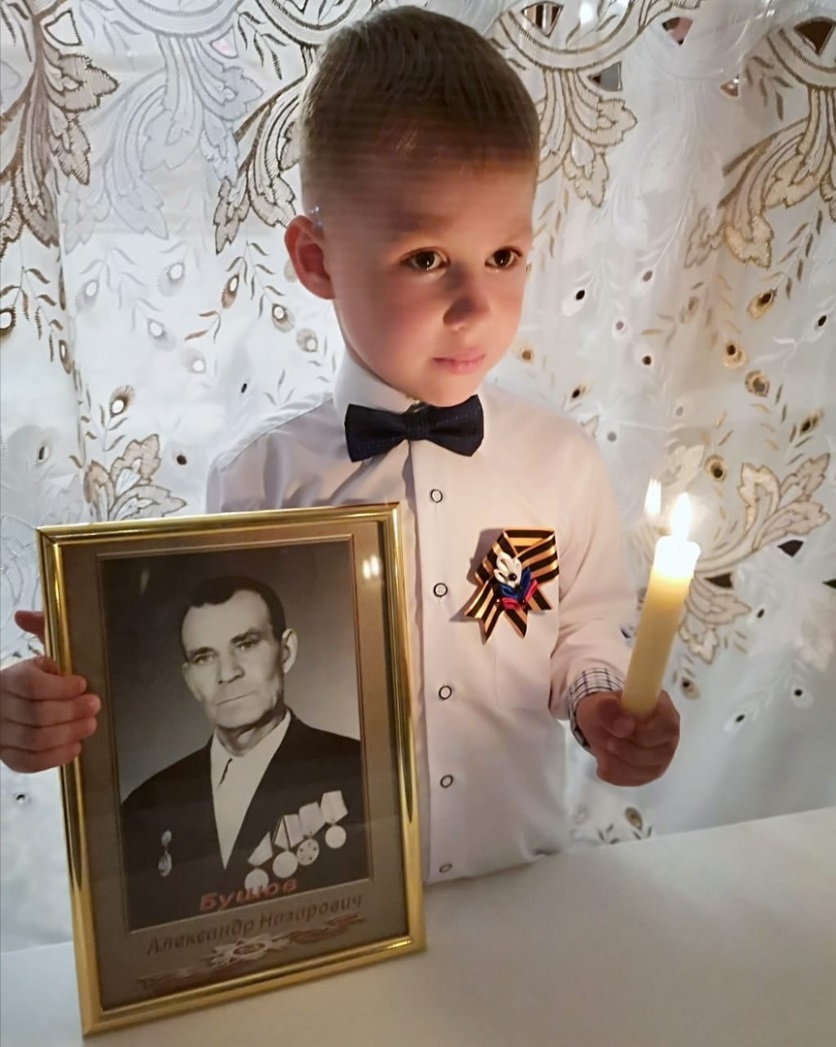 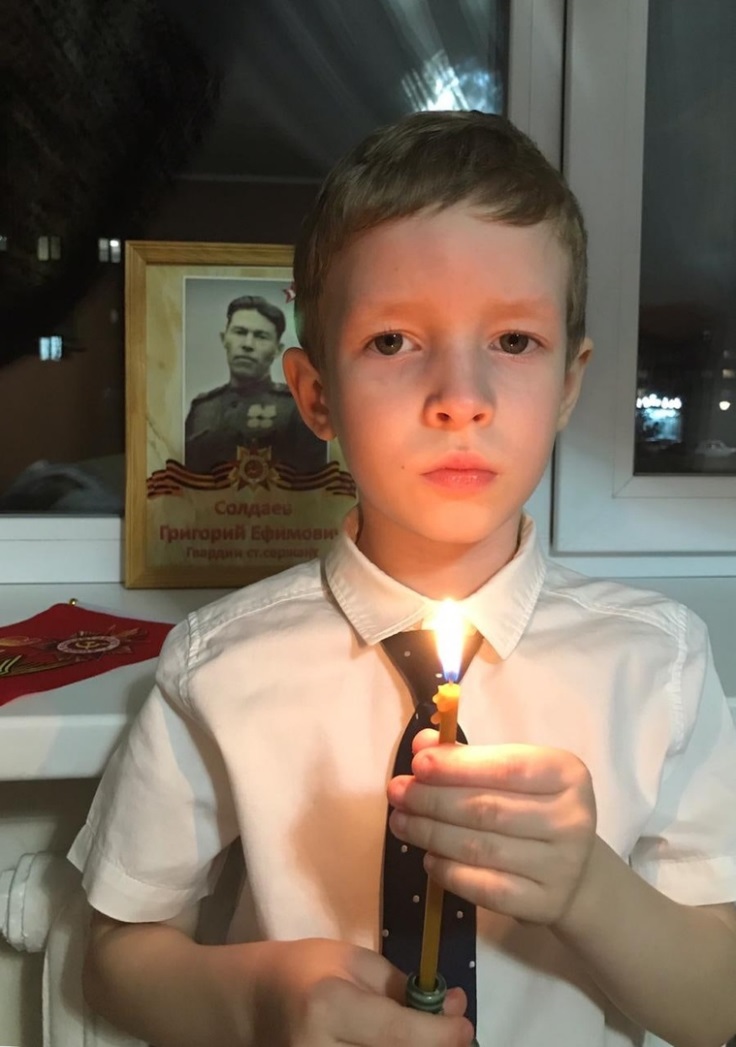 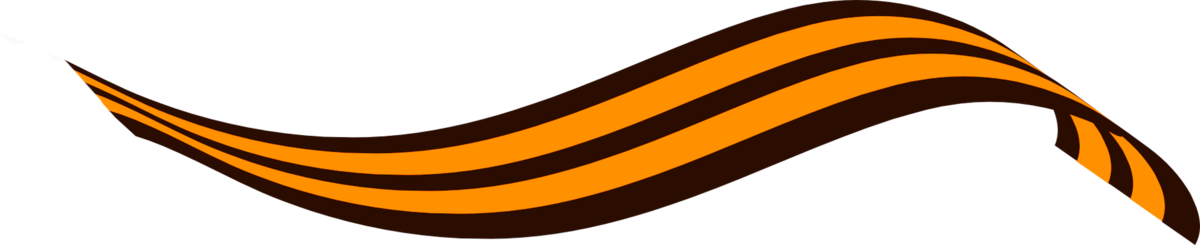 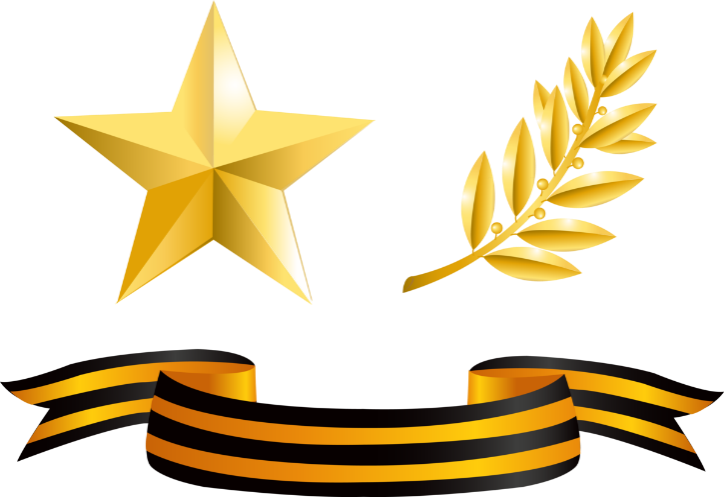 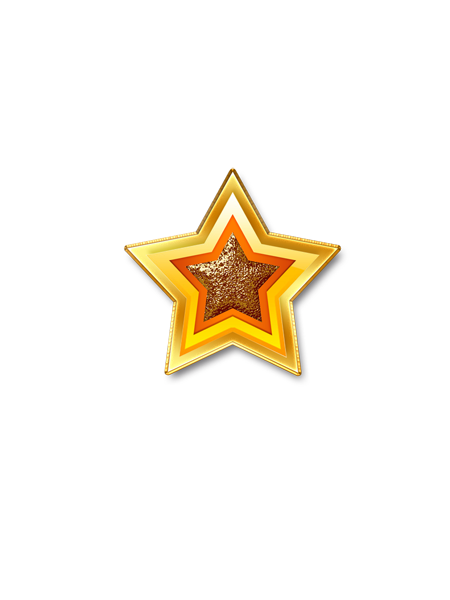 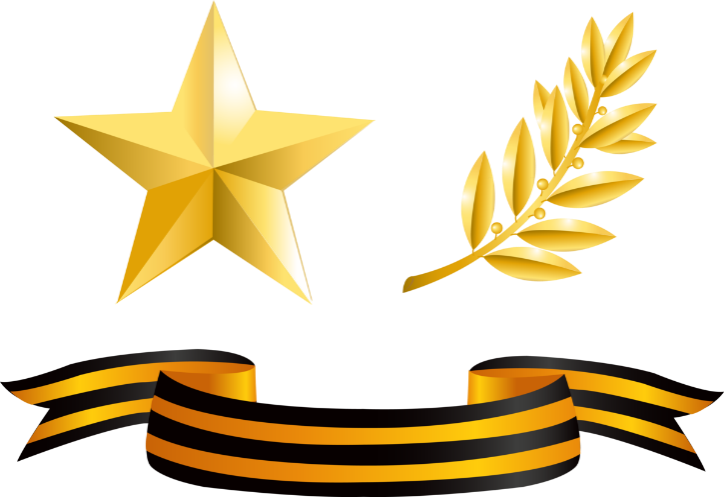 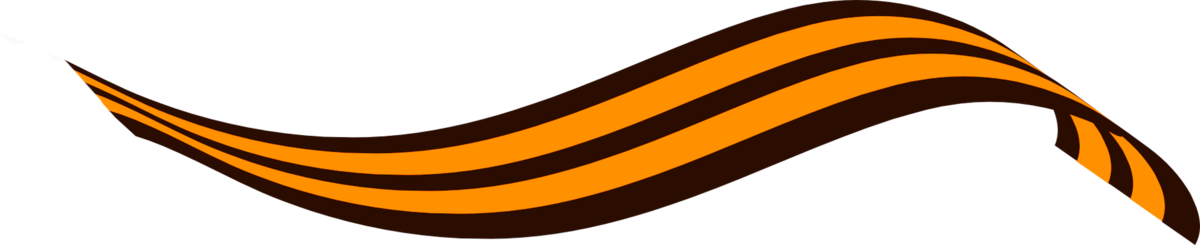 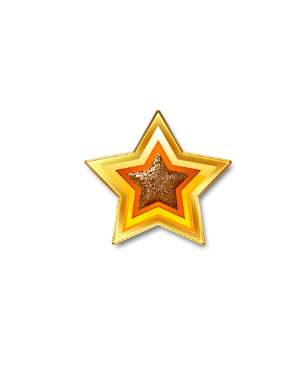 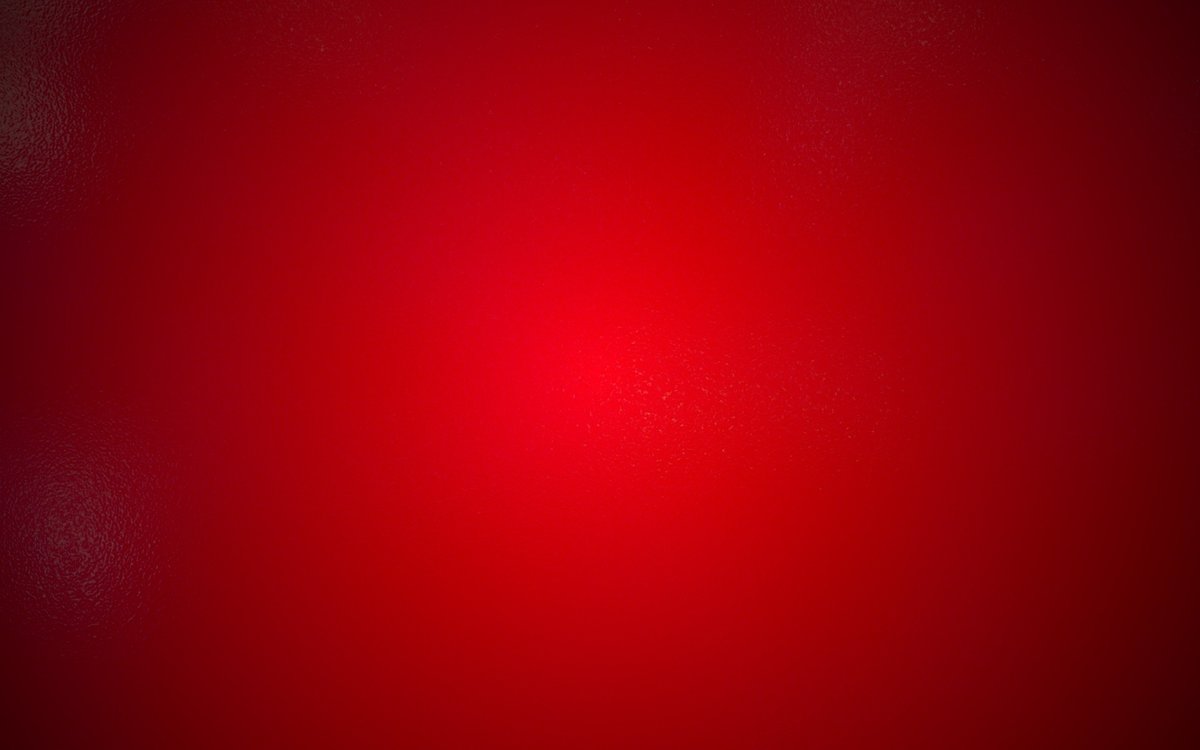 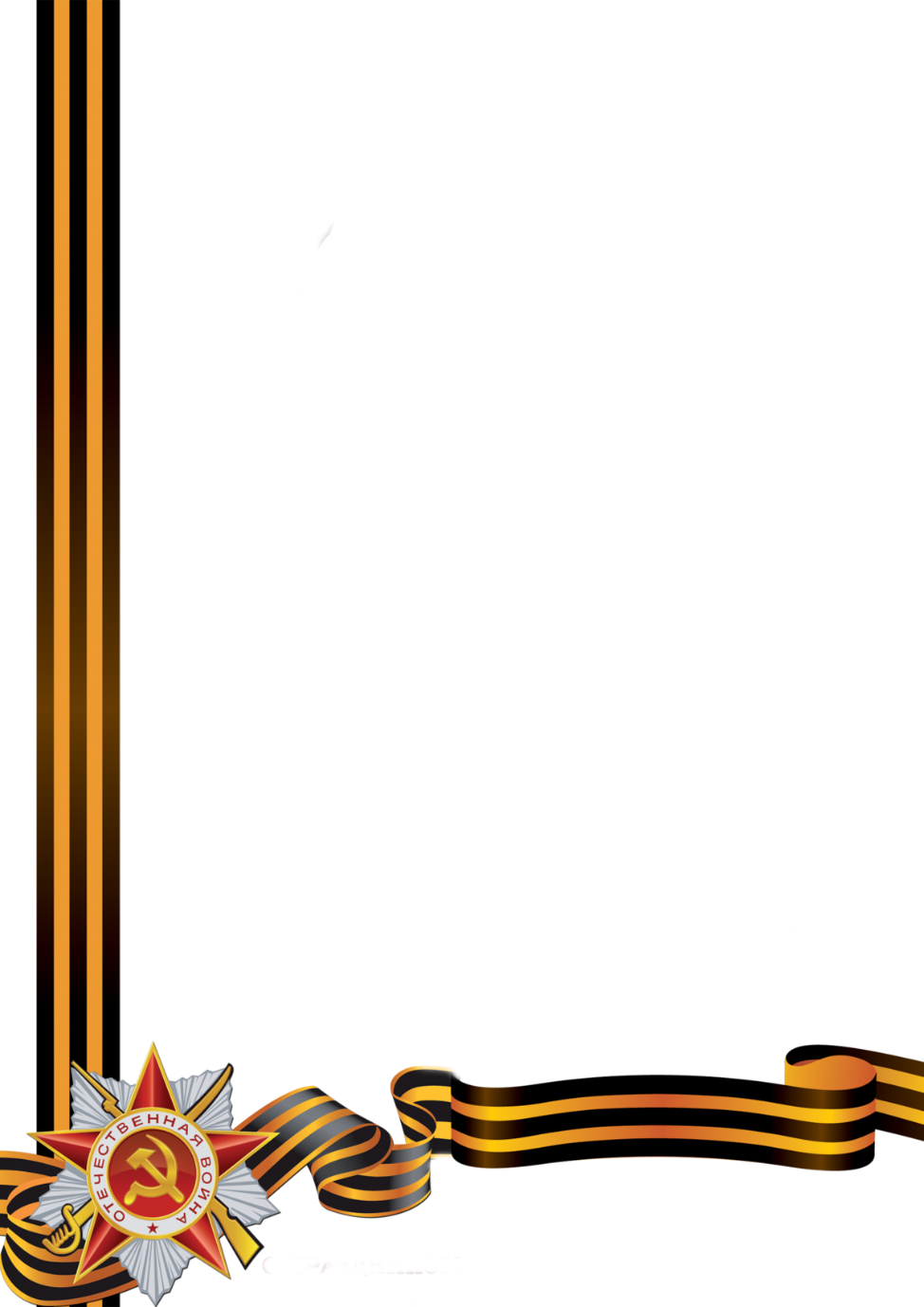 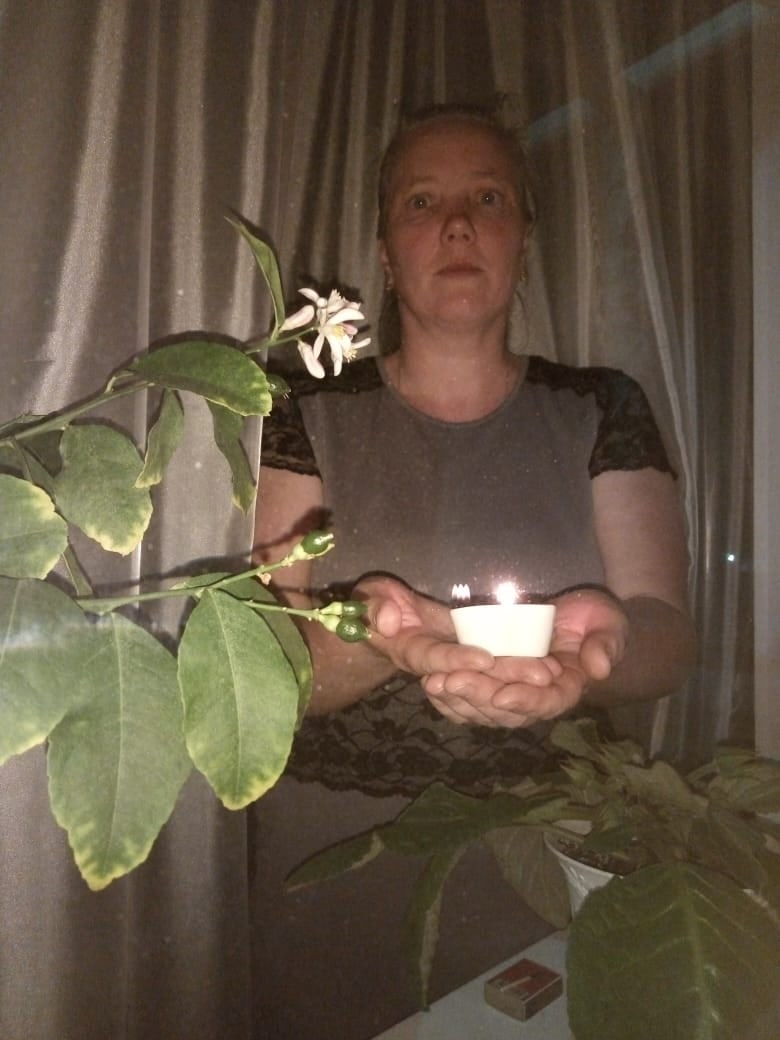 Помните, люди, кровавые годы,
Налёты фашистов, словно зверей.
Помните смертные битвы, походы,
И слёзы невинных детей, матерей.

Помните, люди, солдат поимённо…                            Мы жизнью своею обязаны им.                                                                                                       Они ведь в стране, войной опалённой,
Вселили нам мир под небом святым.

Помните, люди, мир кровью достался,                            Герои пусть вечно будут в цветах.                                                                                                            И чтоб смерч войны в пути не встречался,
Пусть память о прошлом не меркнет в веках!
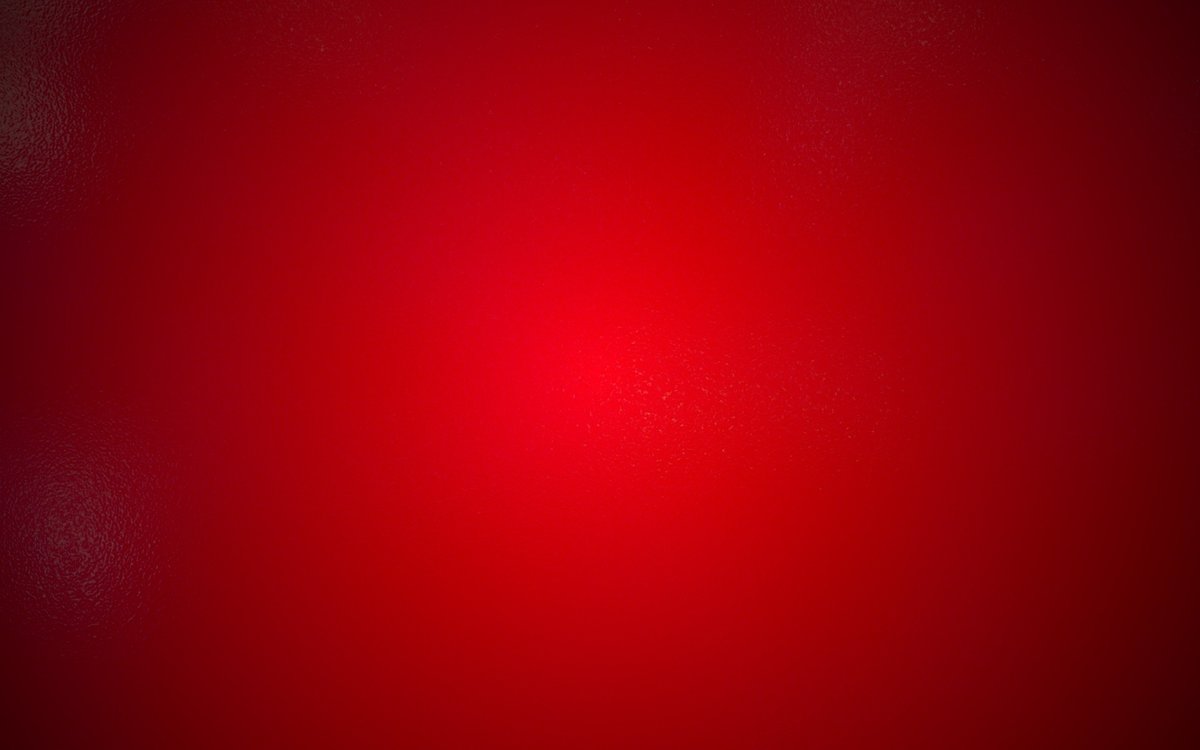 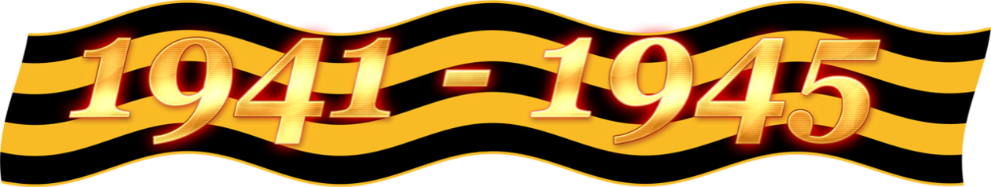 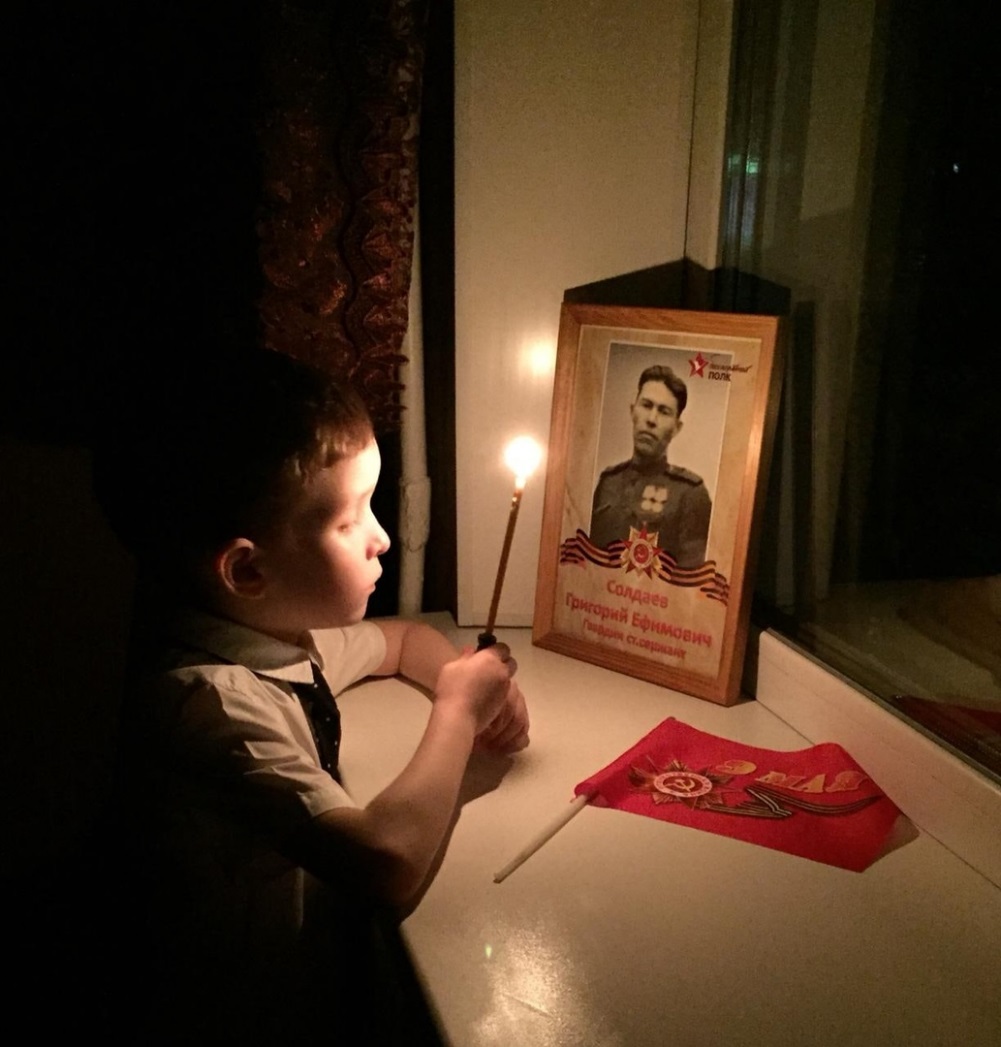 Пока мы помним – мы живём!                                                                                                    Поклон же низкий тем солдатам,                                                                                                                      Кто погибая под огнём,                                                                                                                                                          Ковал победу в сорок пятом!              
Пока мы помним – мы сильны!                                                                                                       Пусть не скудеет наша память!                                                                                                                                Военных горьких лет сыны                                                                                                                               Пускай навеки будут с нами!
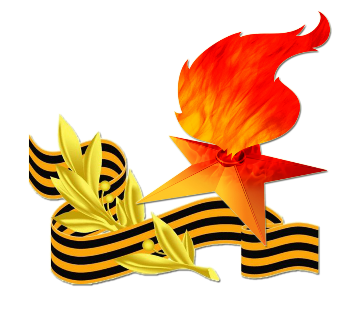 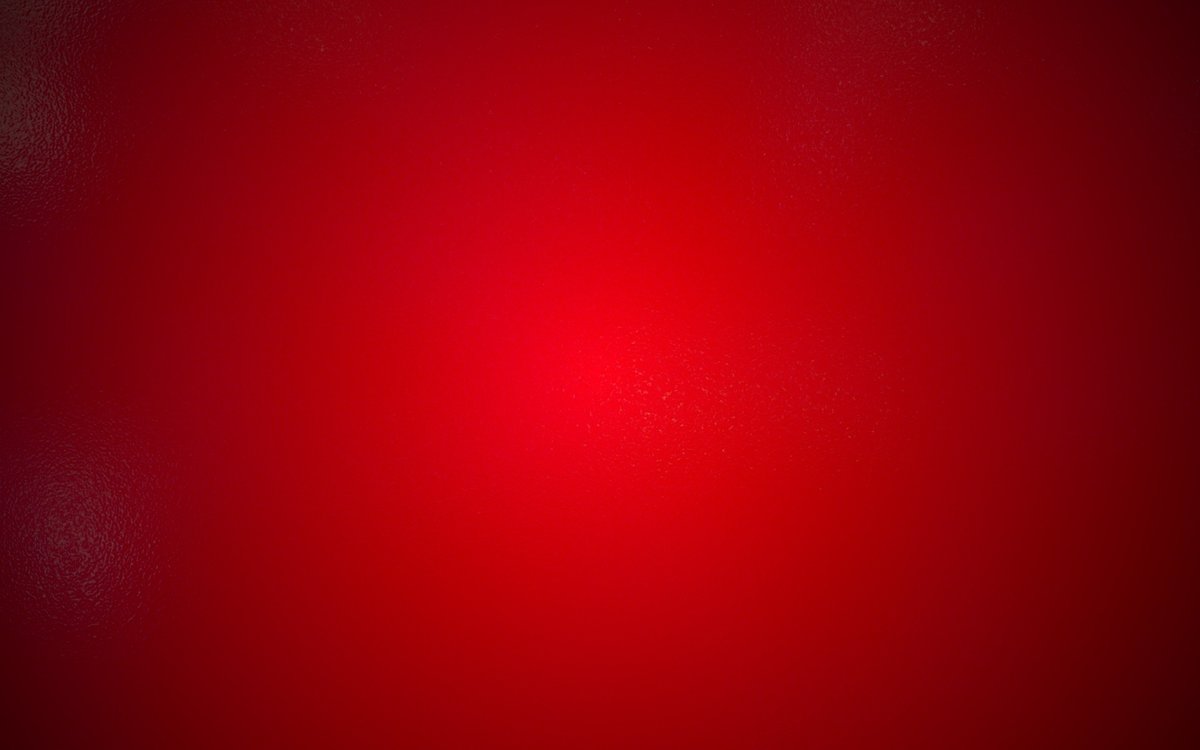 Есть память священная в каждой семье                                                                                                                    Ни чем эта память не истребима,                                                                                                                 Память потомков о страшной войне                                                                                                                                               О жизни и смерти, о братских могилах.                                           
Наполнена память слезами живых                                                                                                            Пропитана память кровью погибших,                                                                                                                              Память в корнях дубов вековых,                                                                                                                             Памятью той земля наша дышит.  
Правду святую та память хранит,                                                                                                                                 И каждой душе напоминает,                                                                                                                                           Что свет всегда темноту победит,                                                                                                                   Что честь и любовь жизни спасают.
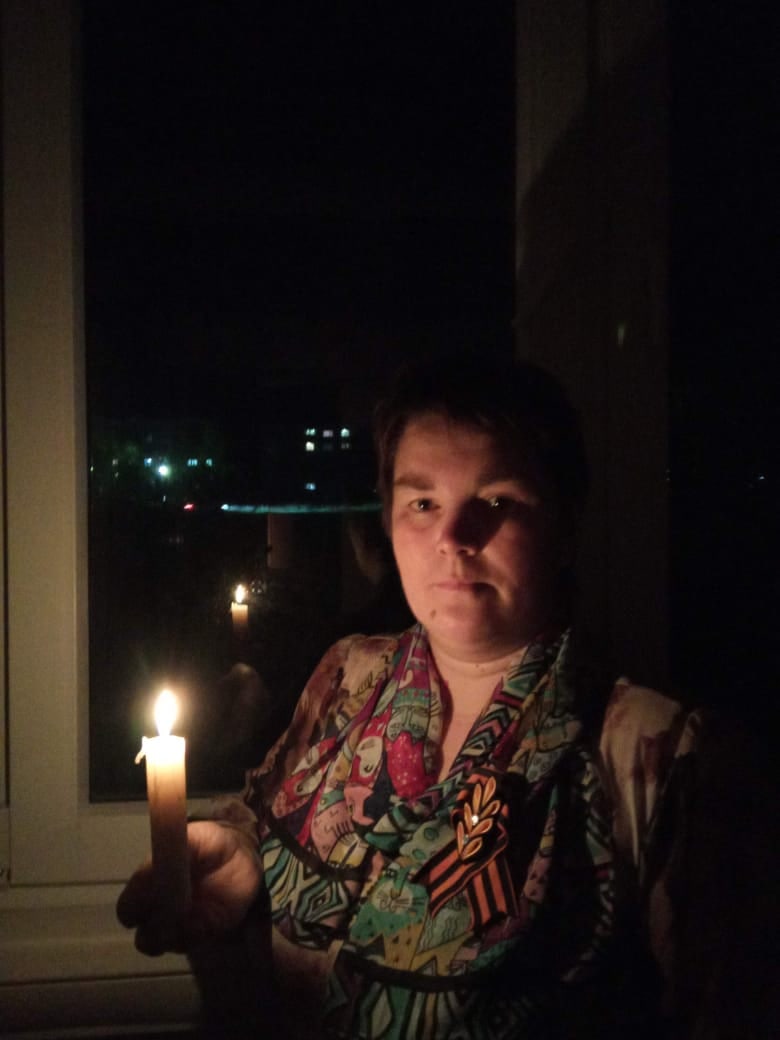 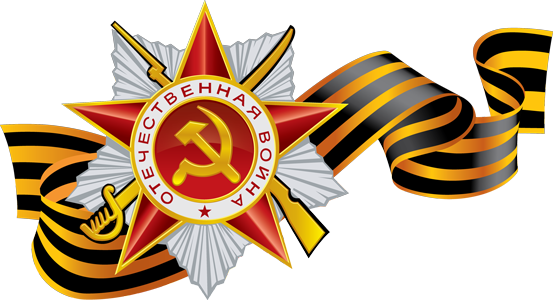 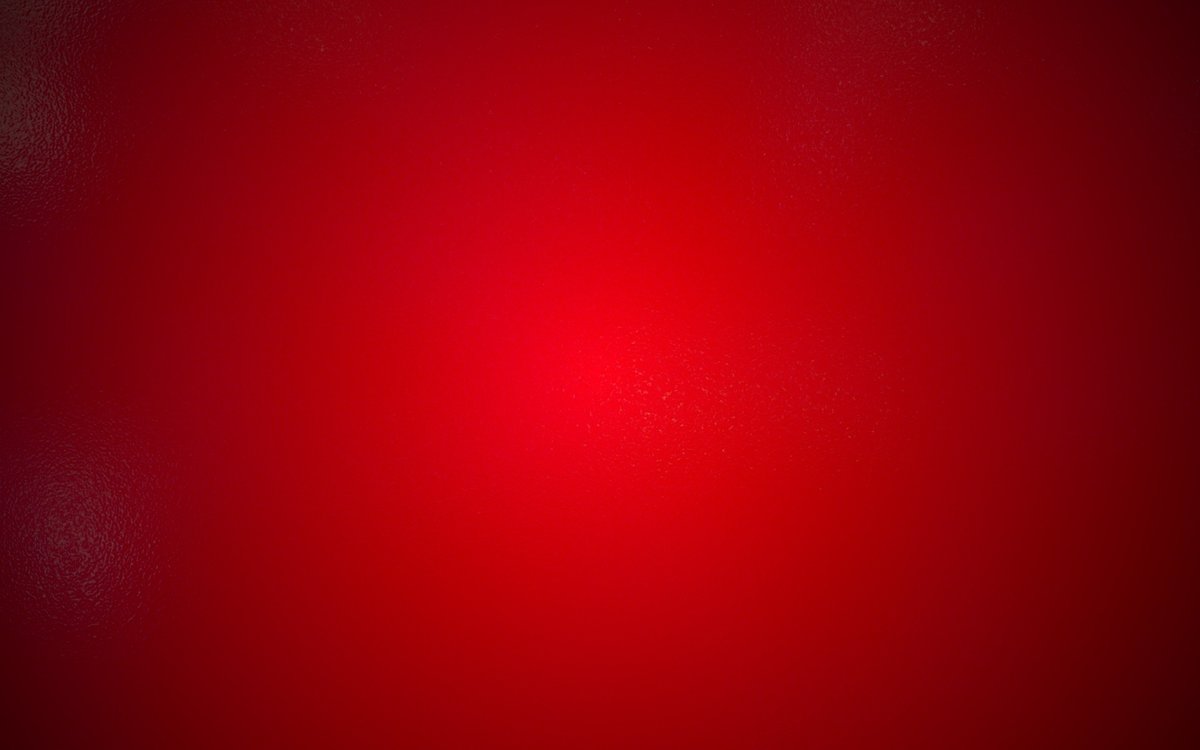 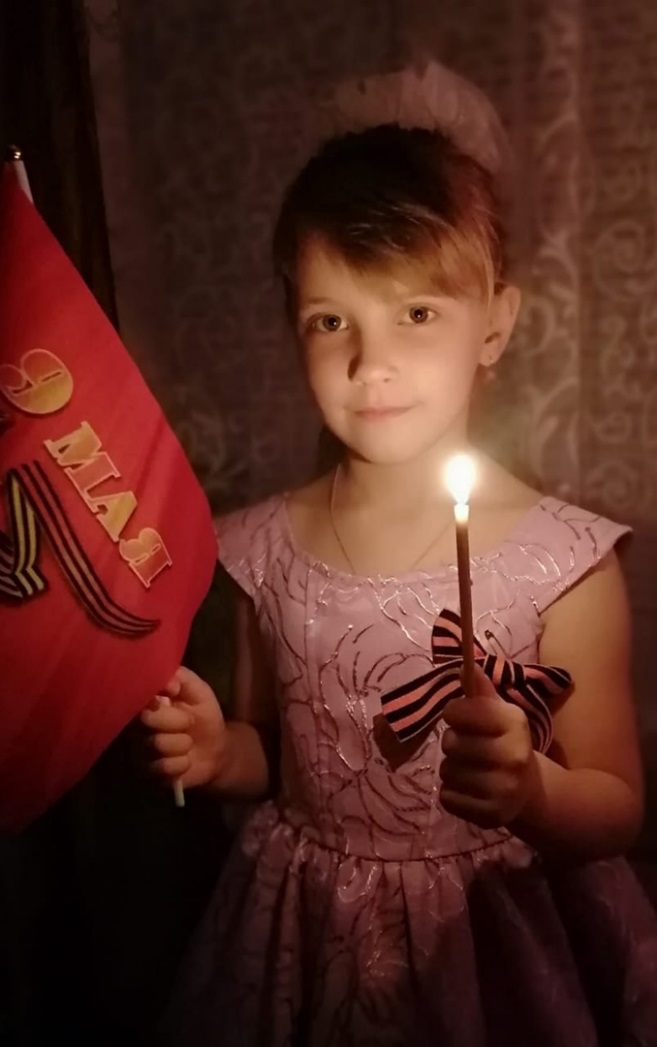 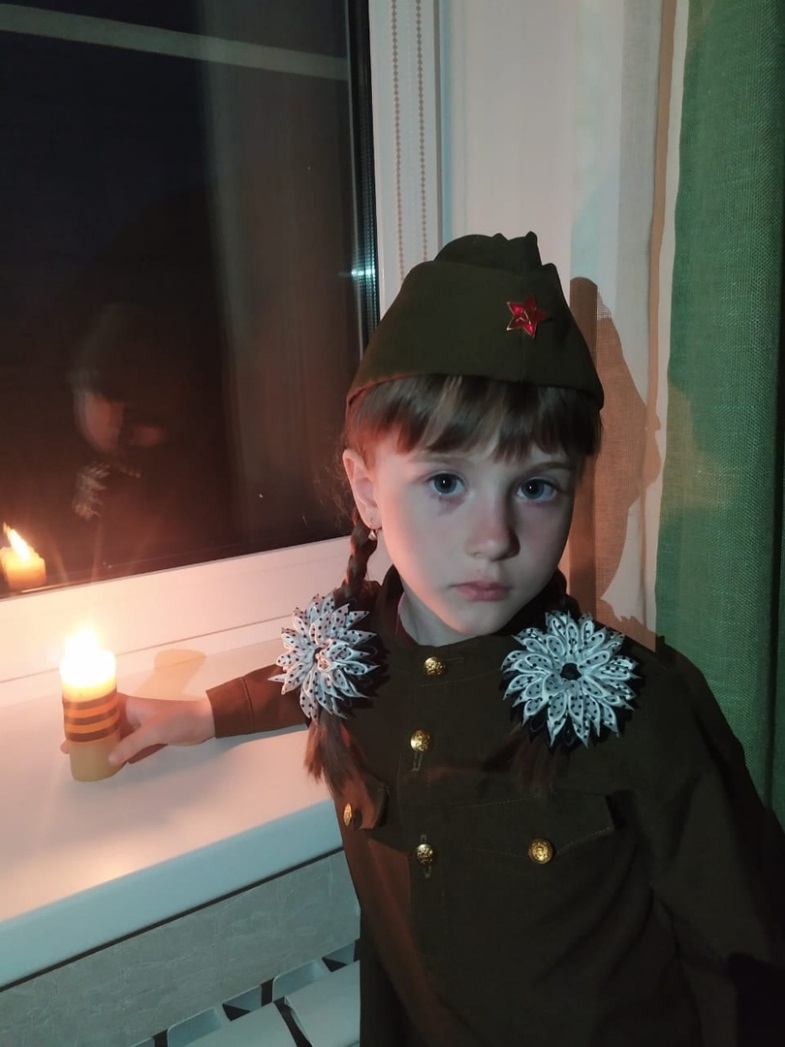 Благодарим, солдаты, вас                                                                                                                                За жизнь, за детство и весну,                                                                                                                           За тишину,                                                                                                                                                     За мирный дом,                                                                                                                                                         За мир, в котором мы живём!
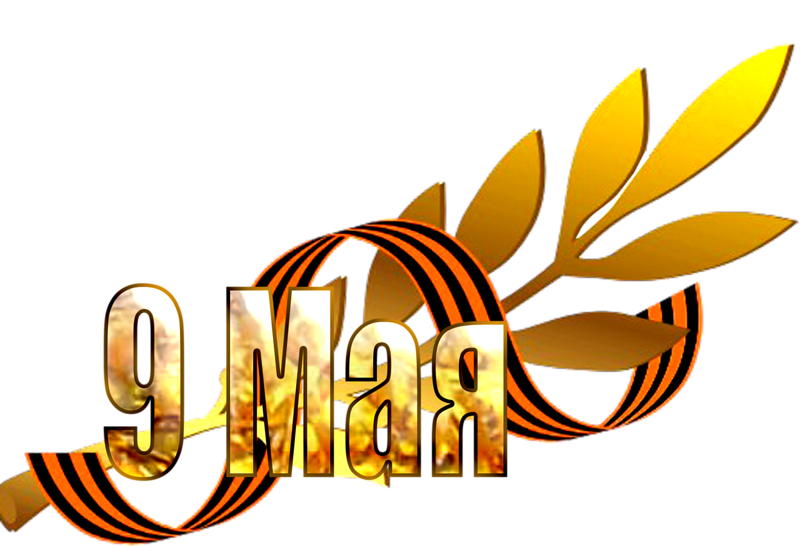 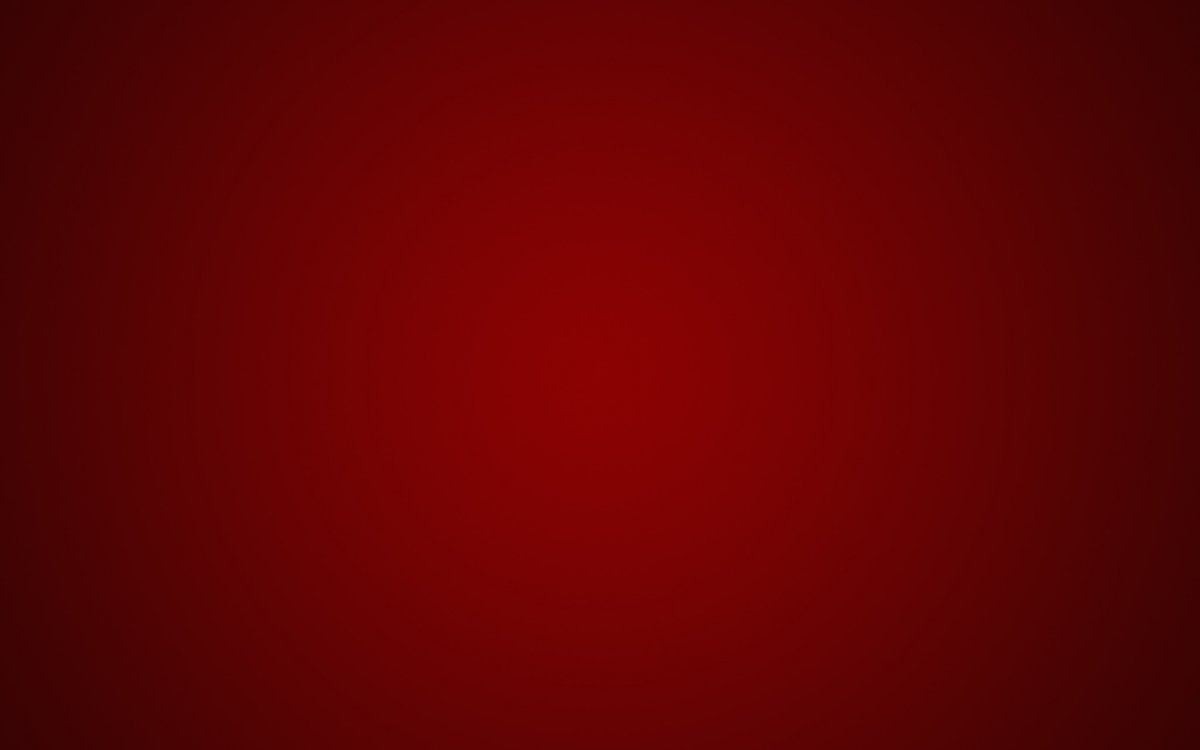 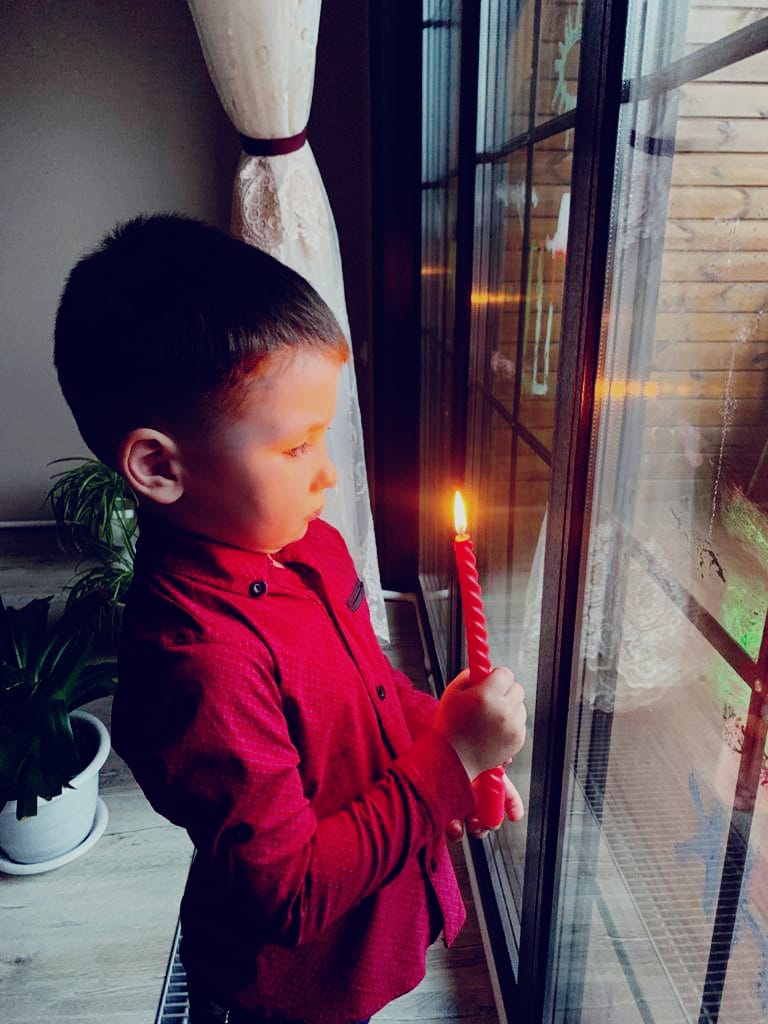 День Победы – 9 мая –                                                                                                                               Праздник мира в стране и весны.                                                                                                   В этот день мы солдат вспоминаем,                                                                                                                               Не вернувшихся в семьи с войны.                                                                                                   В этот праздник мы чествуем дедов,                                                                                                                                                                                                            Защитивших родную страну,                                                                                                                    Подарившим народам Победу                                                                                                                              И вернувшим нам мир и весну!
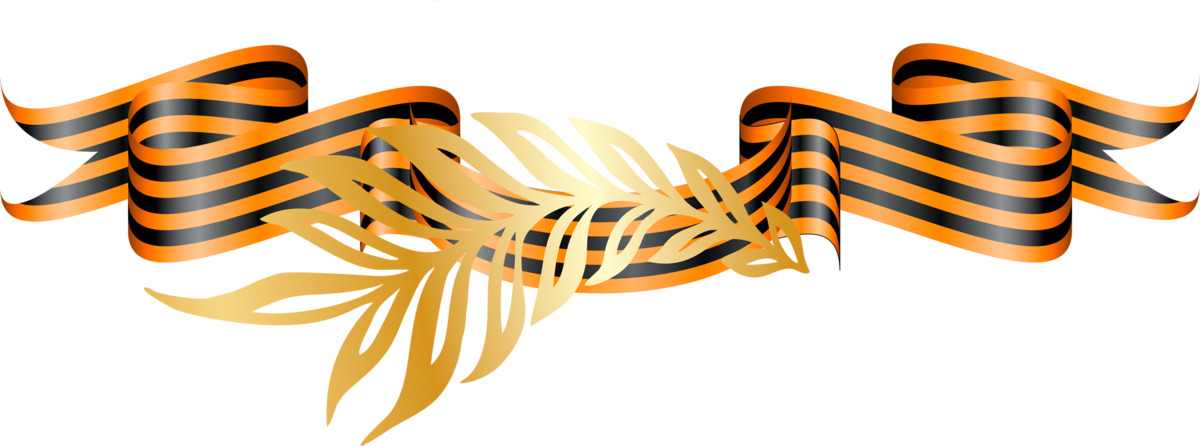 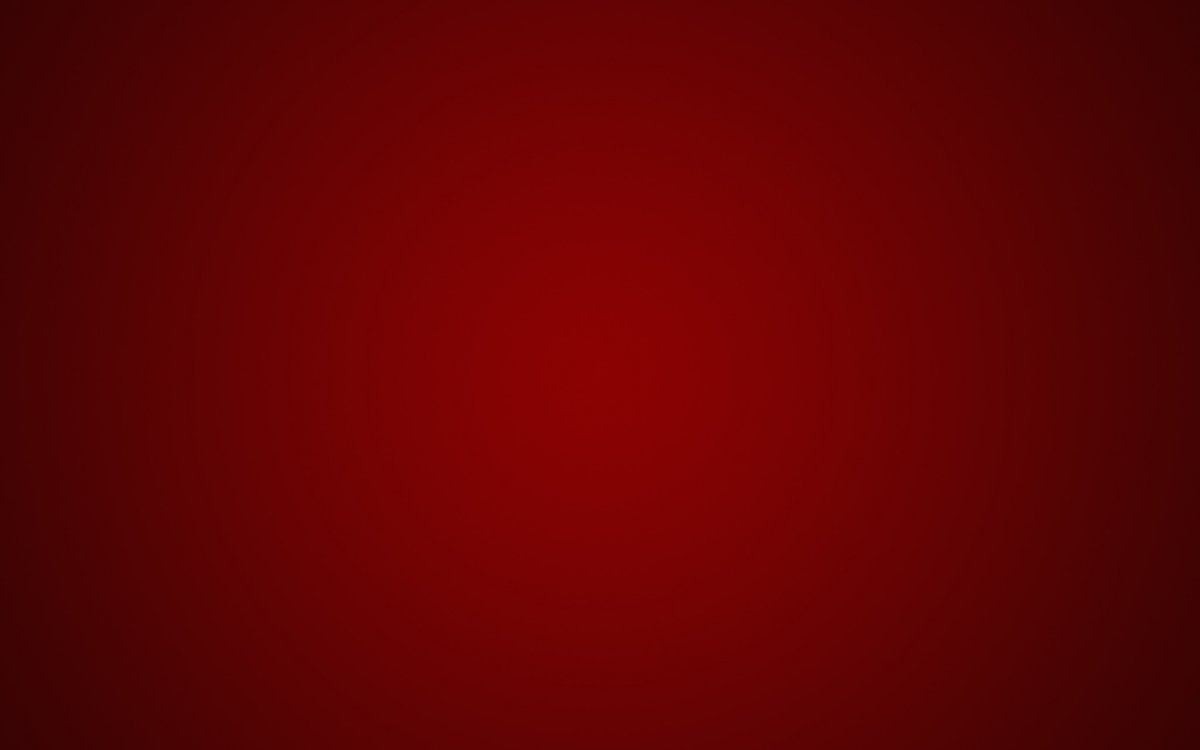 Свеча не плавится, не плачет, а рыдает:Она о павших в страшных битвах вспоминает.Её душа горит в огне пожарищ,Где каждый был как брат, был друг, товарищ.Она горит, чтоб люди не забыли,Как зло в смертельной схватке победили.В свеченье - лики тех, кто победил,Кто от чумы фашистской защитил,Кто не дожил до мира, до Победы.Потомки, помните всегда об этом!Склоните головы в священной тишине,Не дайте разгореться вновь войне.Свечу, как скорби знак, над миром поднимите,И от неё огонь любви в сердцах зажгите,Чтоб не угас над миром жизни светИ люди войнам на Земле сказали: "Нет!"Горит свеча, душа её рыдает,О всех погибших в войнах вспоминает....
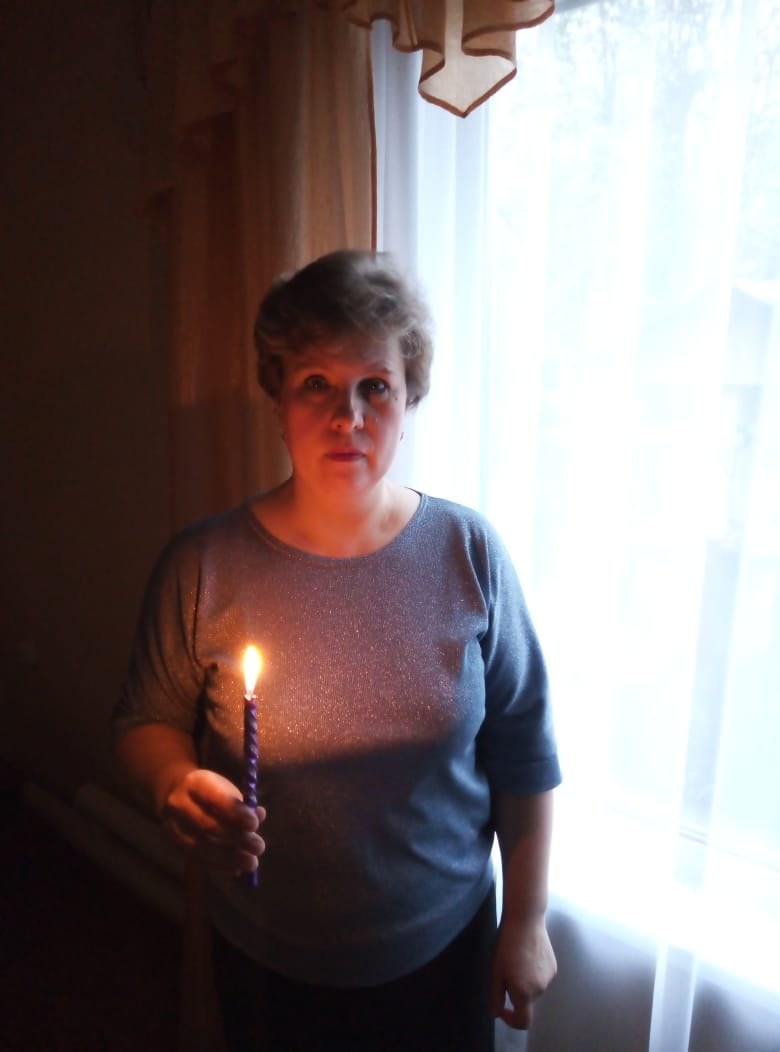 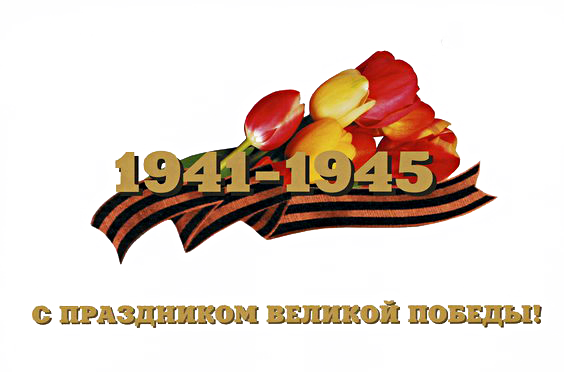 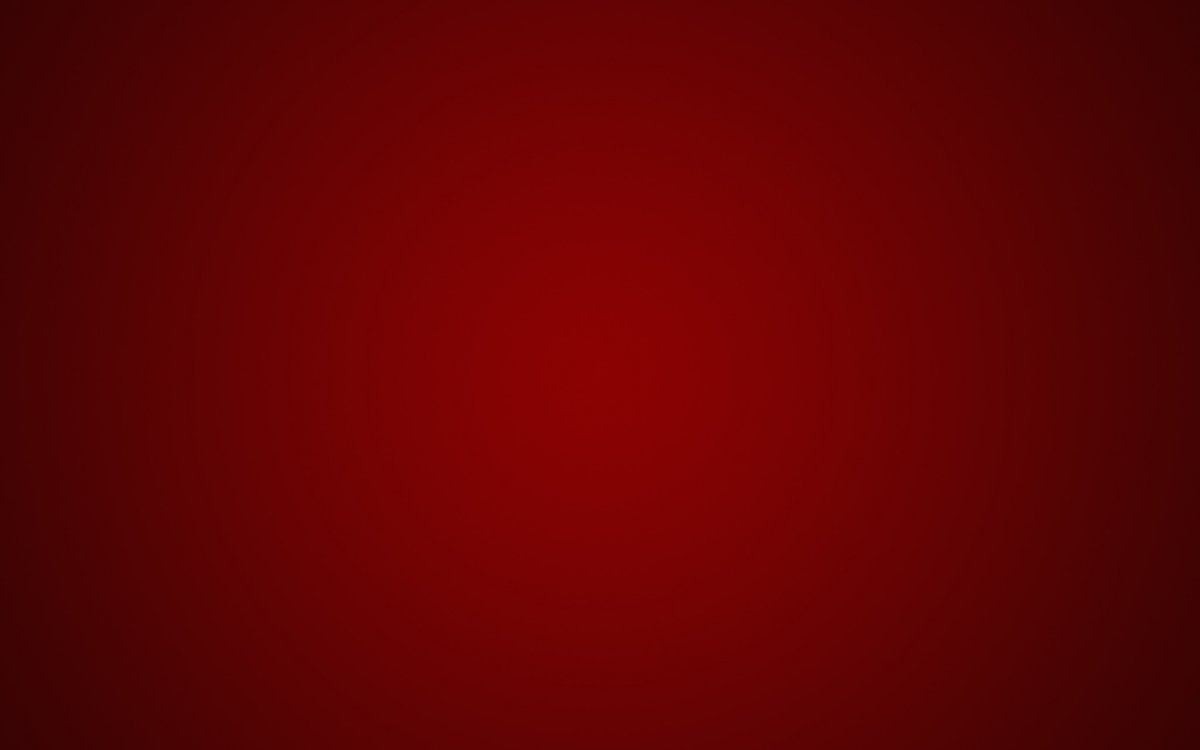 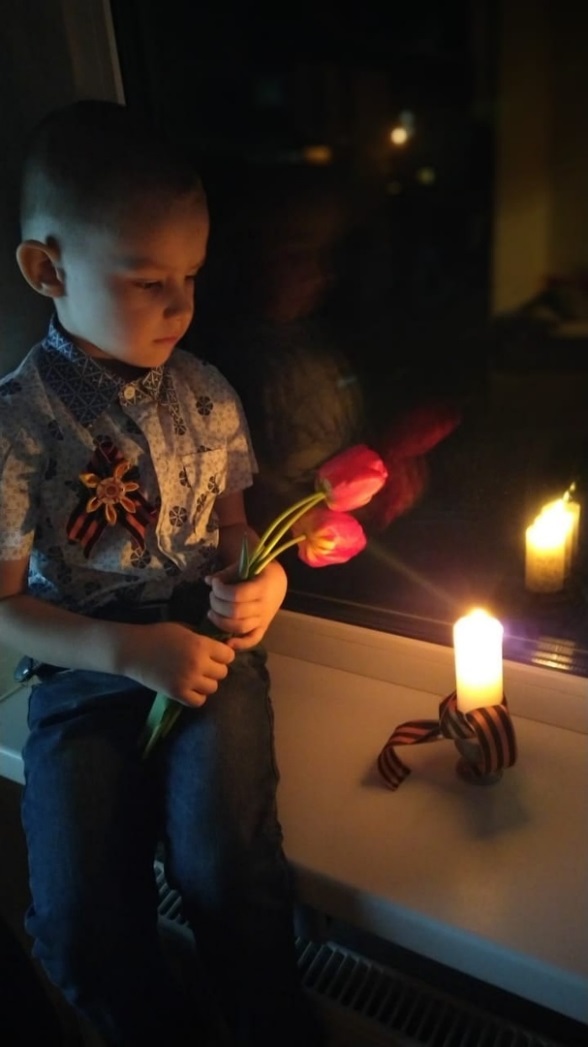 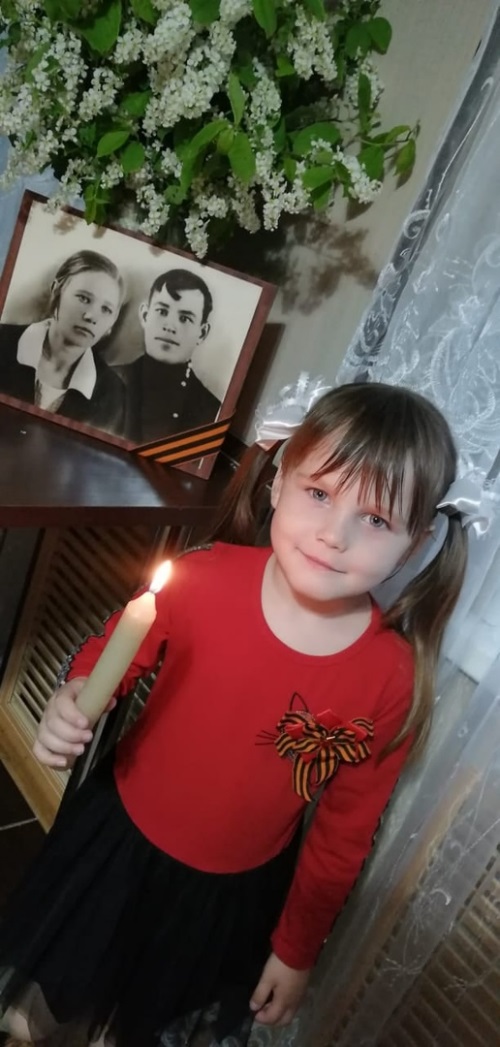 Ну, что мы знаем о Войне? Нас время далеко умчало…На майской праздничной волне Мы вспоминаем слишком мало. А детям вовсе не понять, О чем ведутся разговоры…Вопросы задают опять - Ответы забывают скоро. Другие страны, времена… Другие войны были тоже. И та - Великая Война - Все больше на кино похожа.
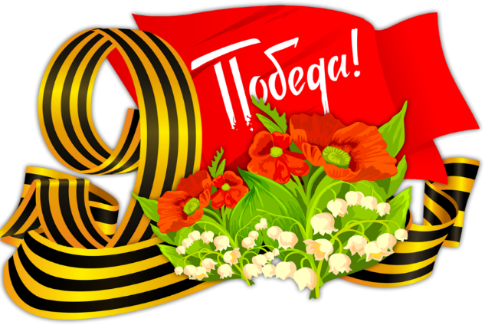 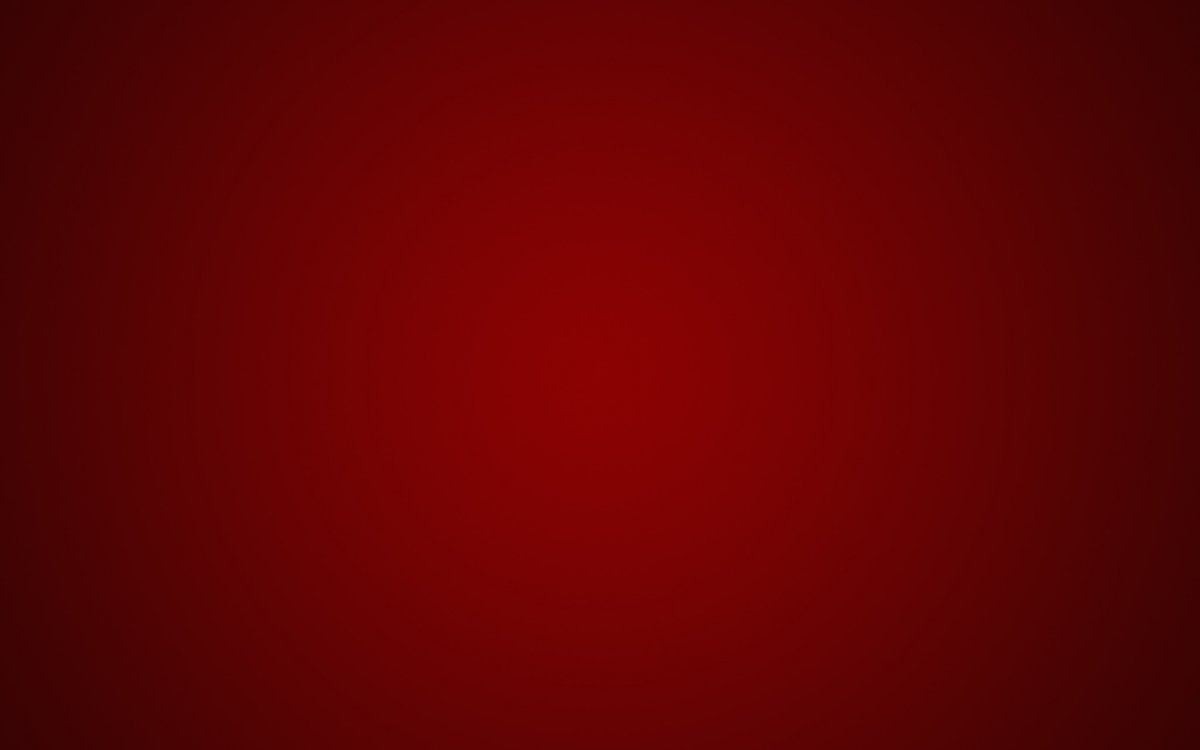 Была война в сороковых,                                                                                                                                             Там на смерть дрались за свободу,                                                                                                              За то, чтоб не было невзгоды,                                                                                                                         За то, чтоб не было войны. 
На минах танки подрывались,                                                                                                                 Солдаты на смерть там сражались,                                                                                                                        И в восемнадцать лет свои                                                                                                                        За нас отдали жизнь они.                                                                                                              
То, что случилось, не забудем,                                                                                                                                                                                                                                                                          И до конца мы помнить будем                                                                                                                                   Про подвиг тот в сороковых                                                                                                                               Про тех, кого уж нет в живых.
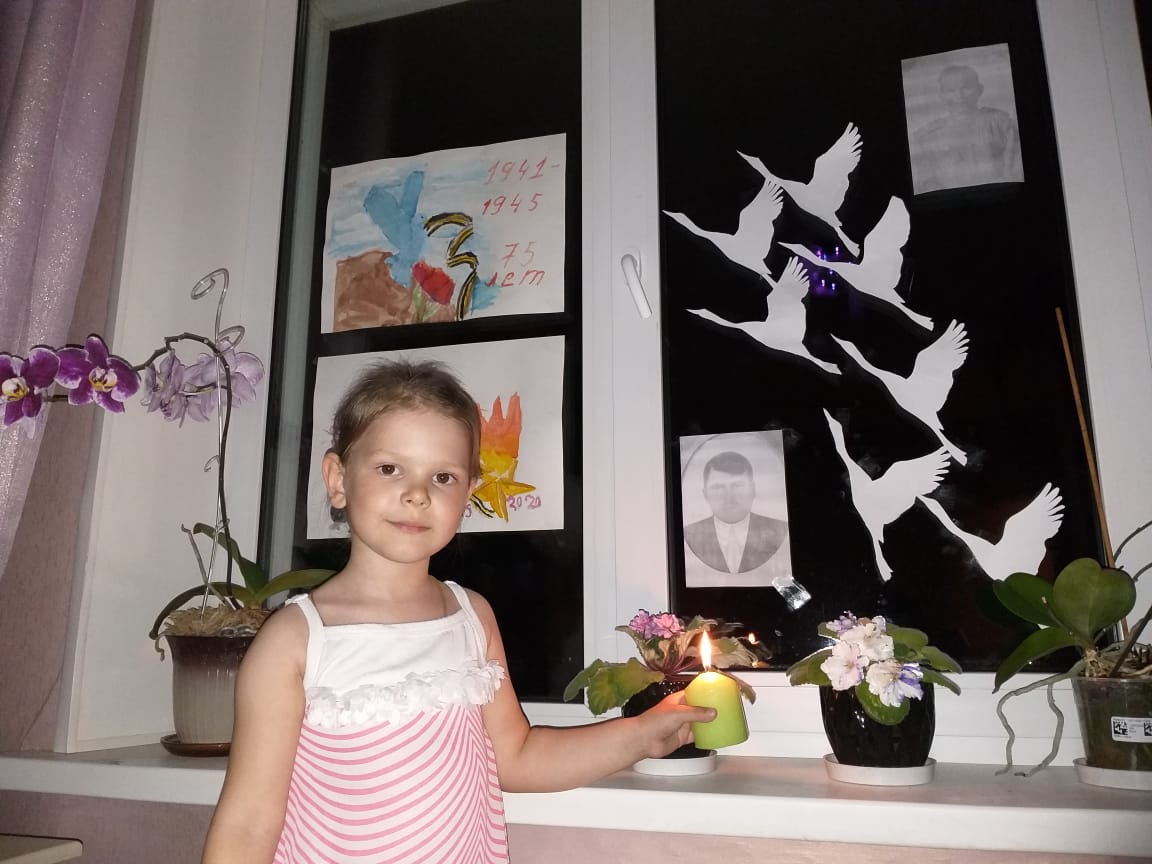 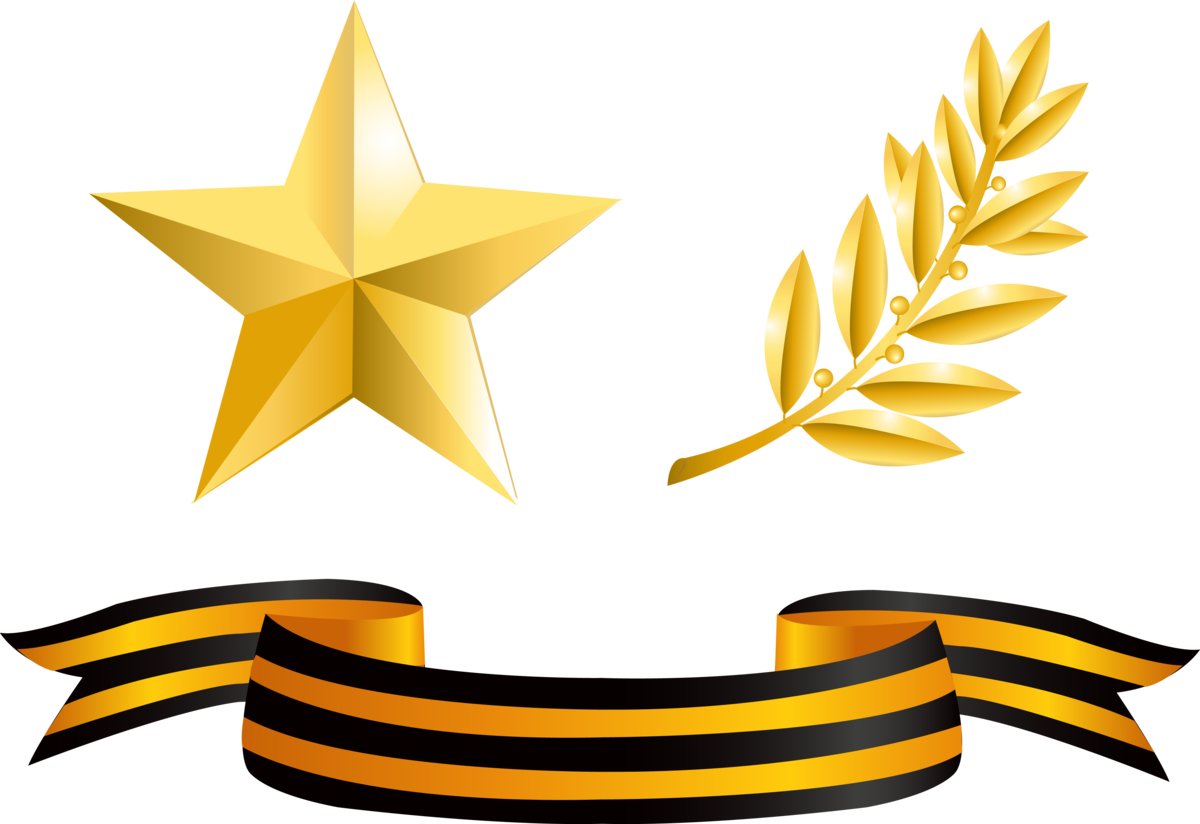 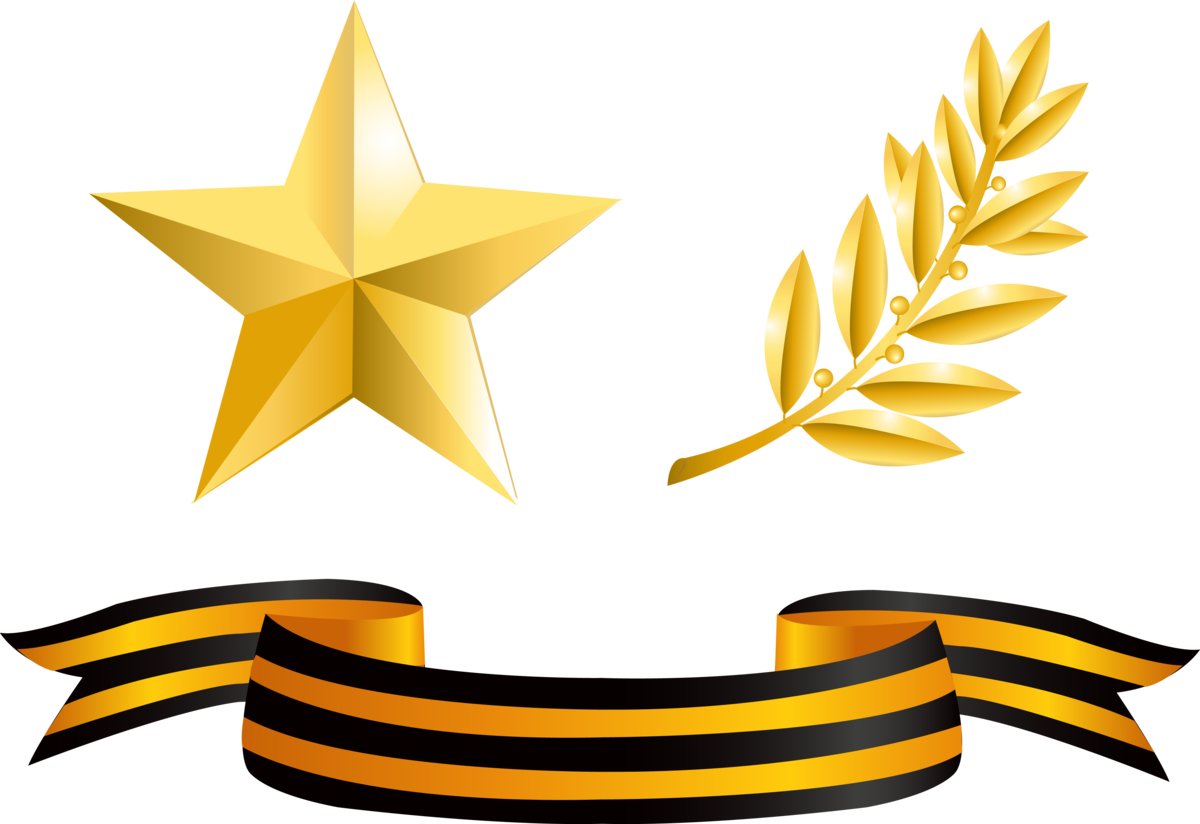 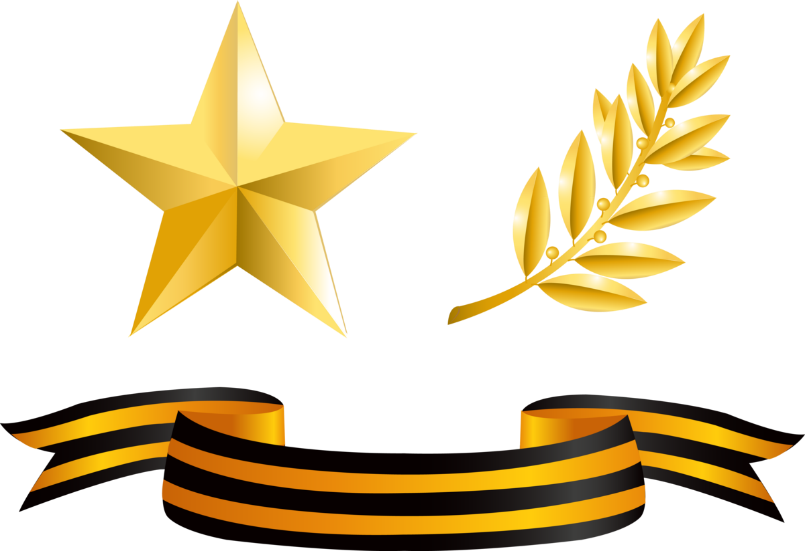 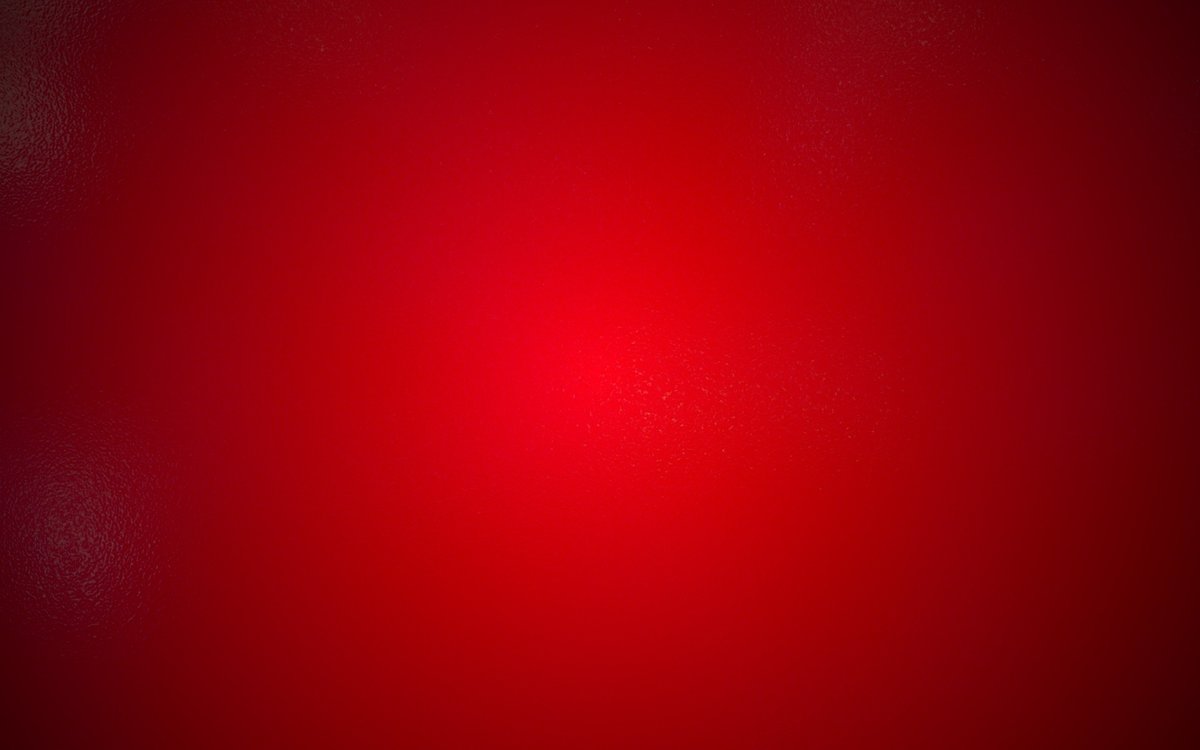 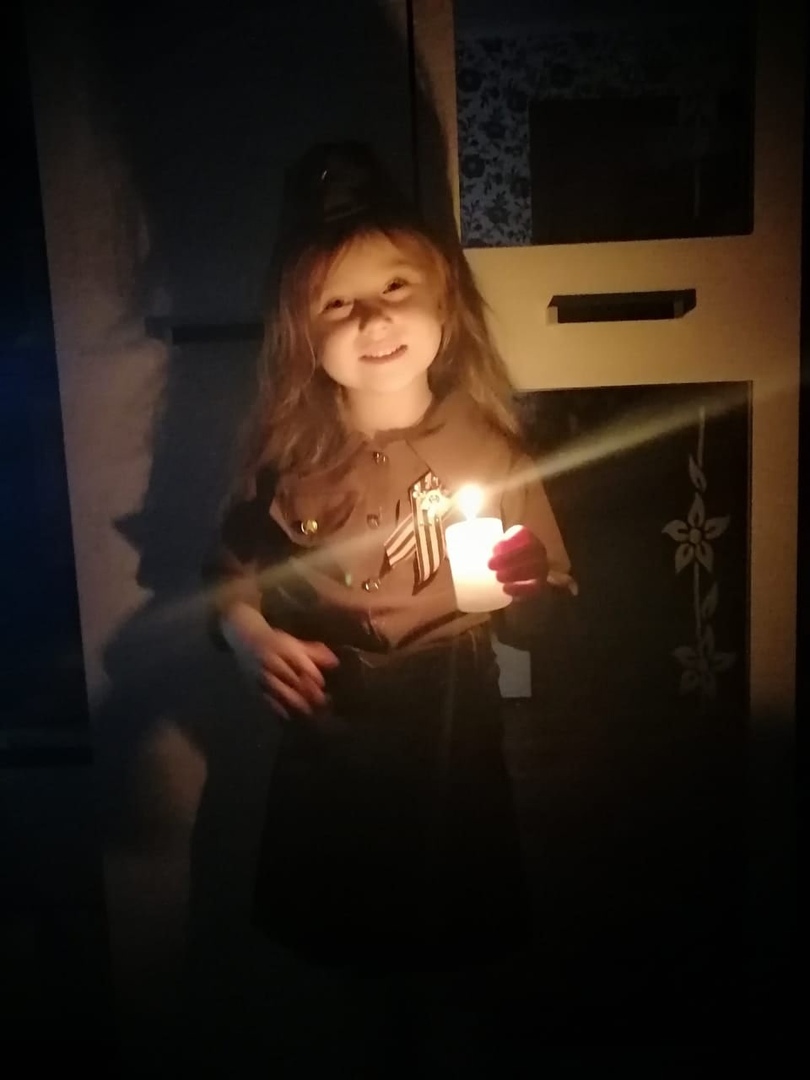 Зажгу я памяти свечу,                                                                                                                                                              Как символ скорбного молчания,                                                                                                                                                У них прощенья попрошу                                                                                                                                                              За все людские злодеяния.                                                                                                                                  Быть безличным не хочу,                                                                                                                                                      Чужого горя не бывает.                                                                                                                                                 И как набат, я прокричу -                                                                                                                                                            Земля от наших зол страдает.                                                                                                                      Остаться честным для себя                                                                                                                                                              И извиниться перед ними.                                                                                                                                                        Зажгу свечу и пусть свеча                                                                                                                                                                                                          Горит, как памятник, над ними.
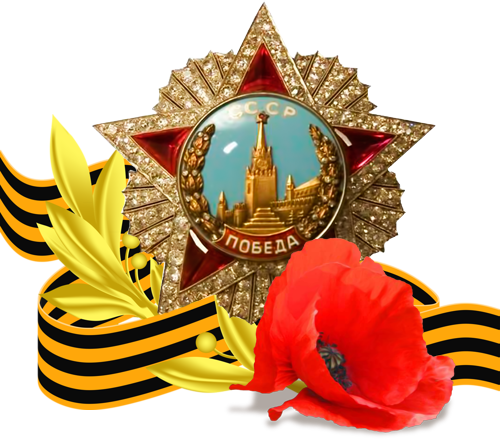 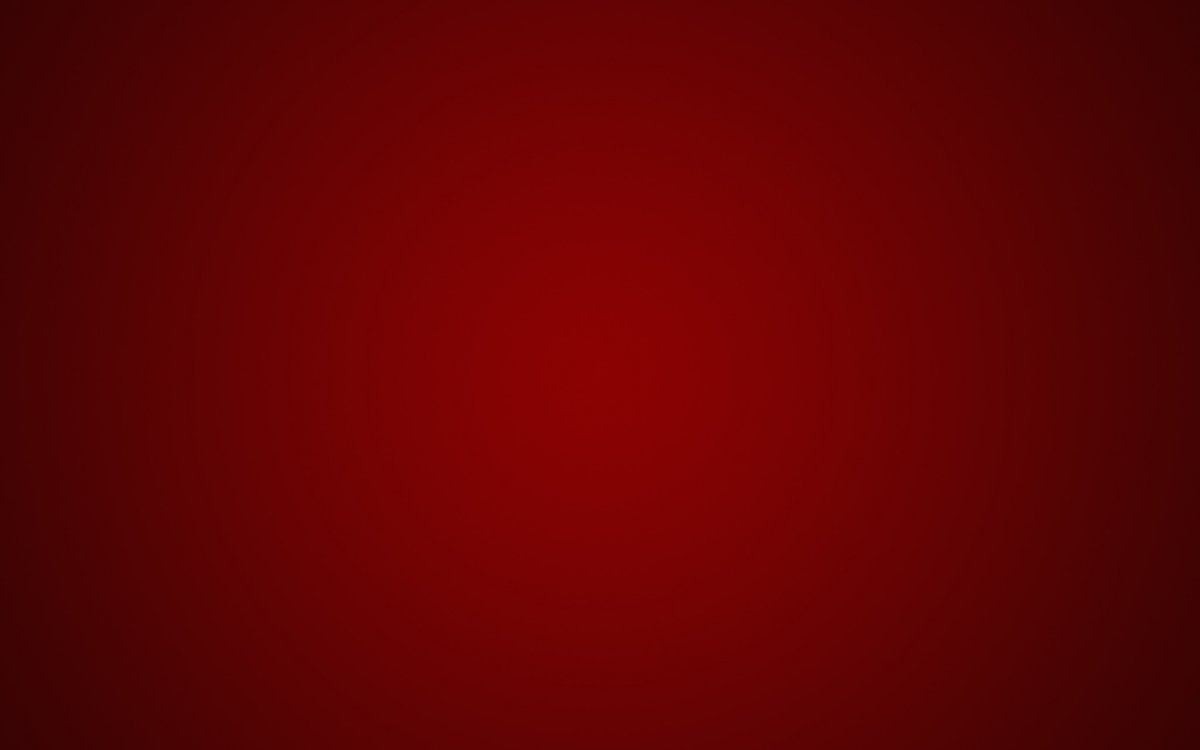 Держу в ладонях огонёк,                                                                                                                             Как символ той войны далёкой,
Где незнакомый паренёк                               Закрыл собою мир жестокий.
Он навсегда остался там,                                                                                                                               Чтоб мы сегодня в мире жили
И солнце чтоб светило нам,                                                                                                                Солдаты головы сложили.
Пылай, гори, не затухай,                                                                                                                               Ты – Вечного огня частица!
Забыть войну сердцам не дай!                                                                                                    Забвению не дай случиться!
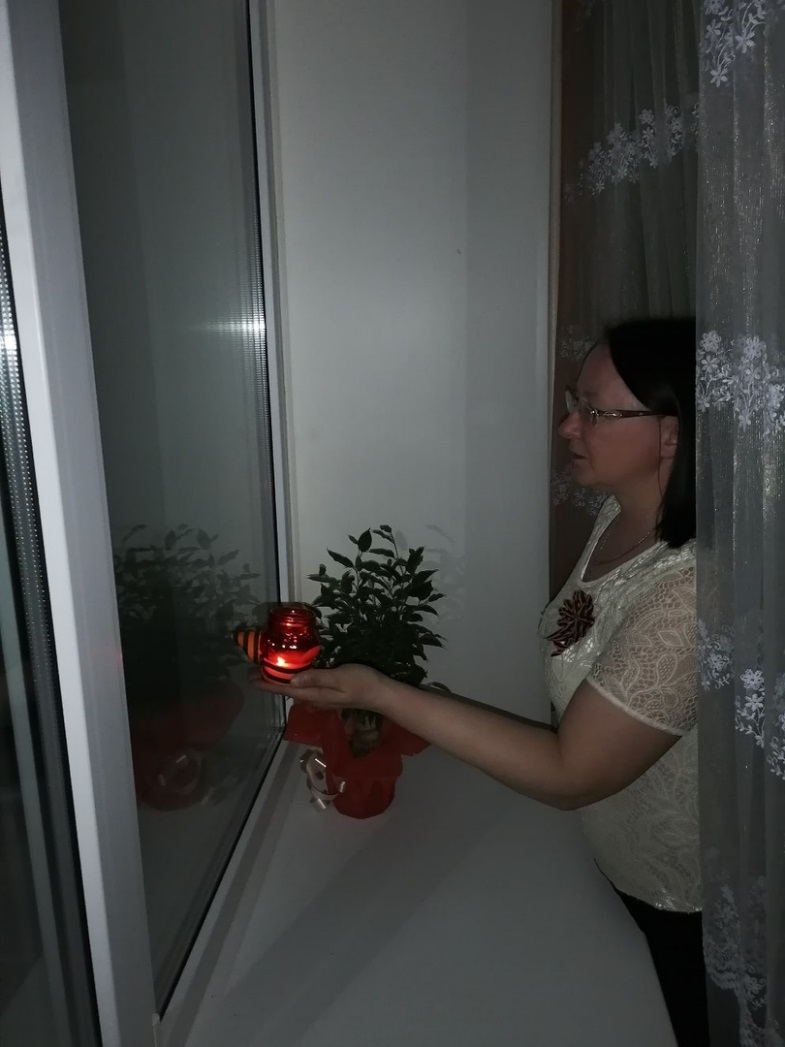 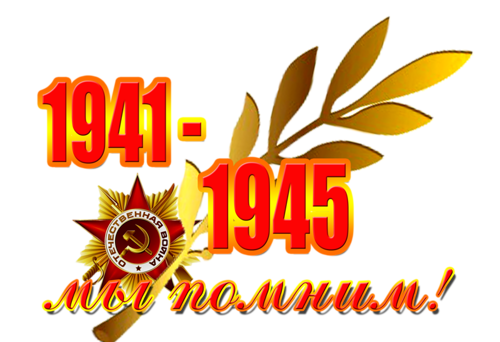 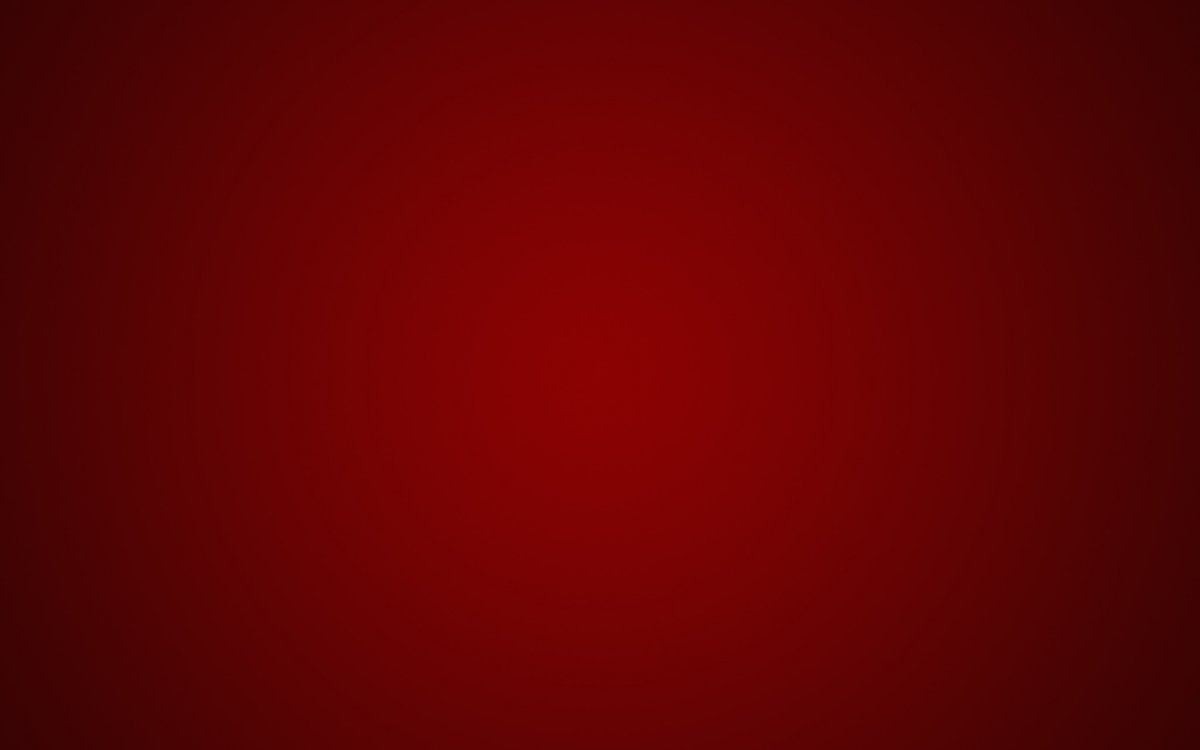 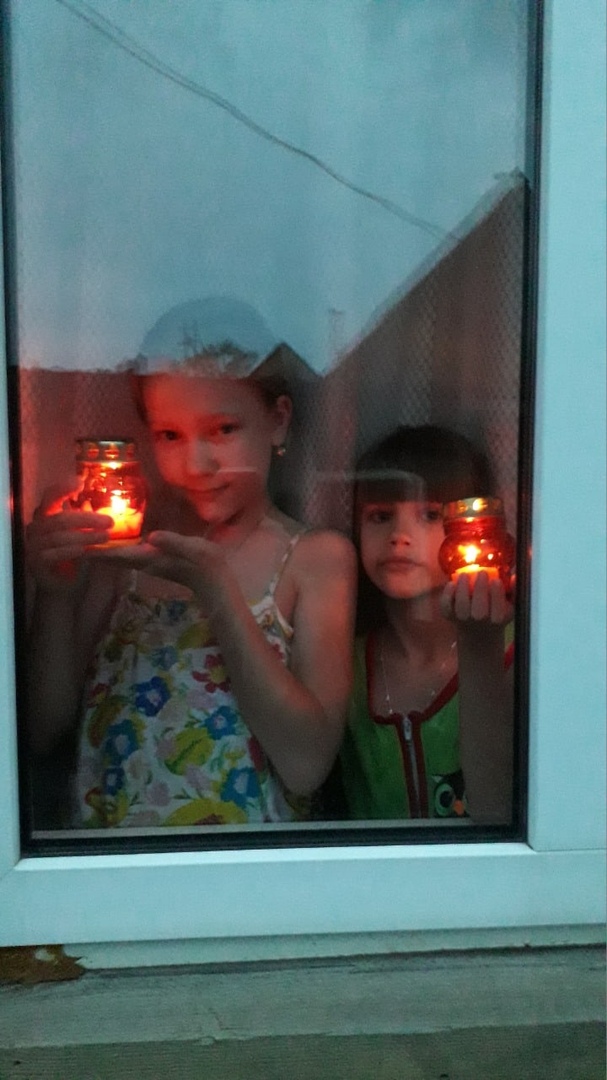 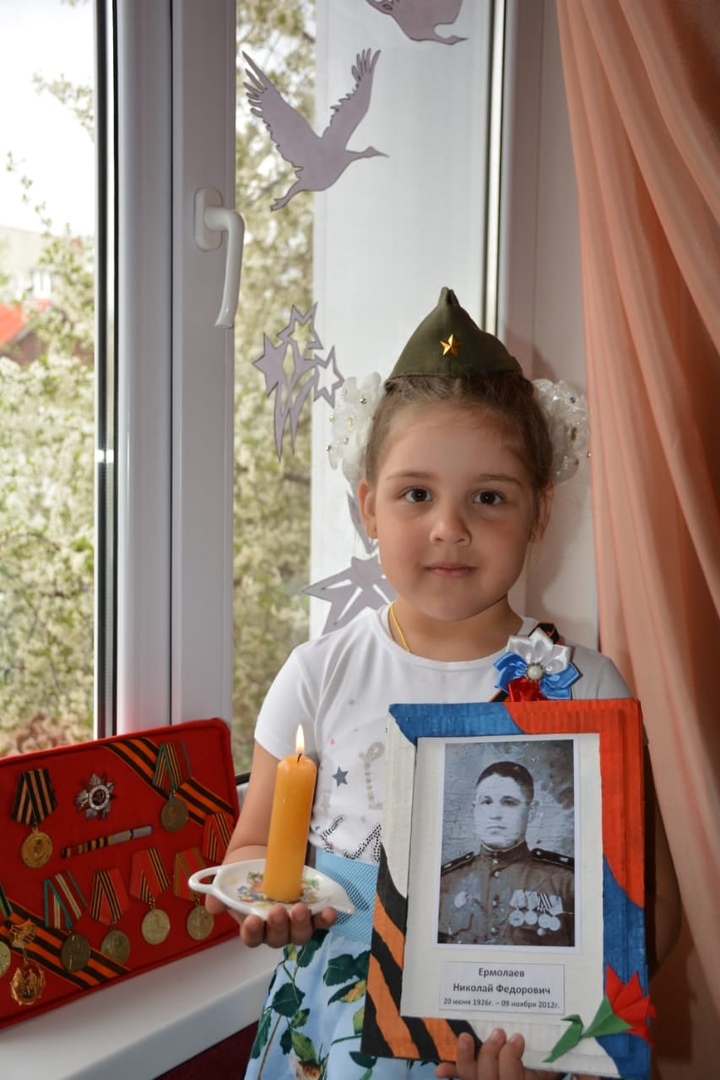 Красоту, что дарит нам природа, отстояли солдаты в огне.      Майский день сорок пятого года   Стал последнею точкой в огне.

За всё, что есть сейчас  у нас ,                                  За каждый наш счастливый час, За то, что солнце светит нам, спасибо доблестным  солдатам -  Нашим дедам и отцам.
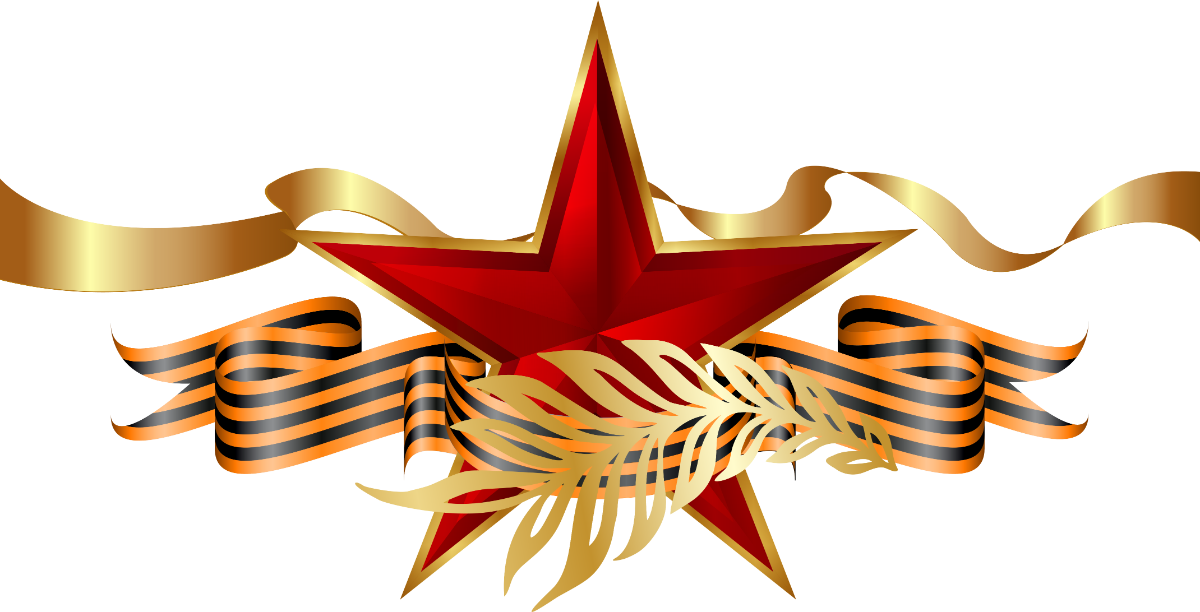 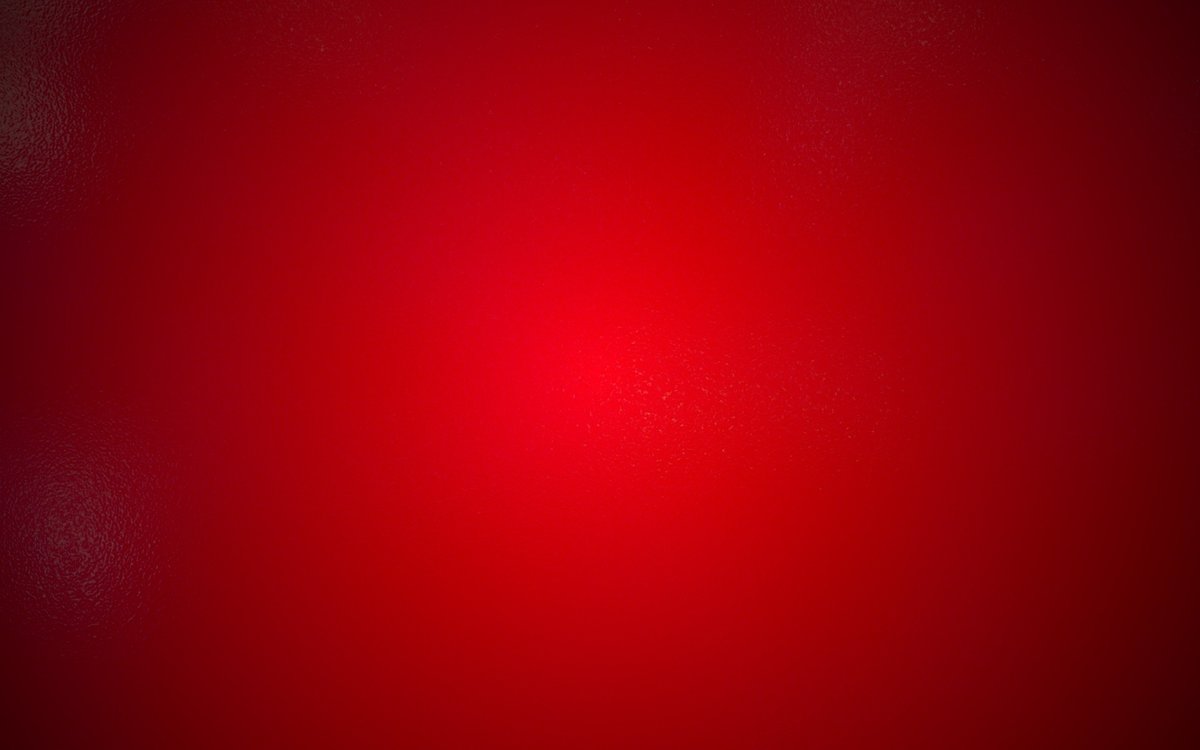 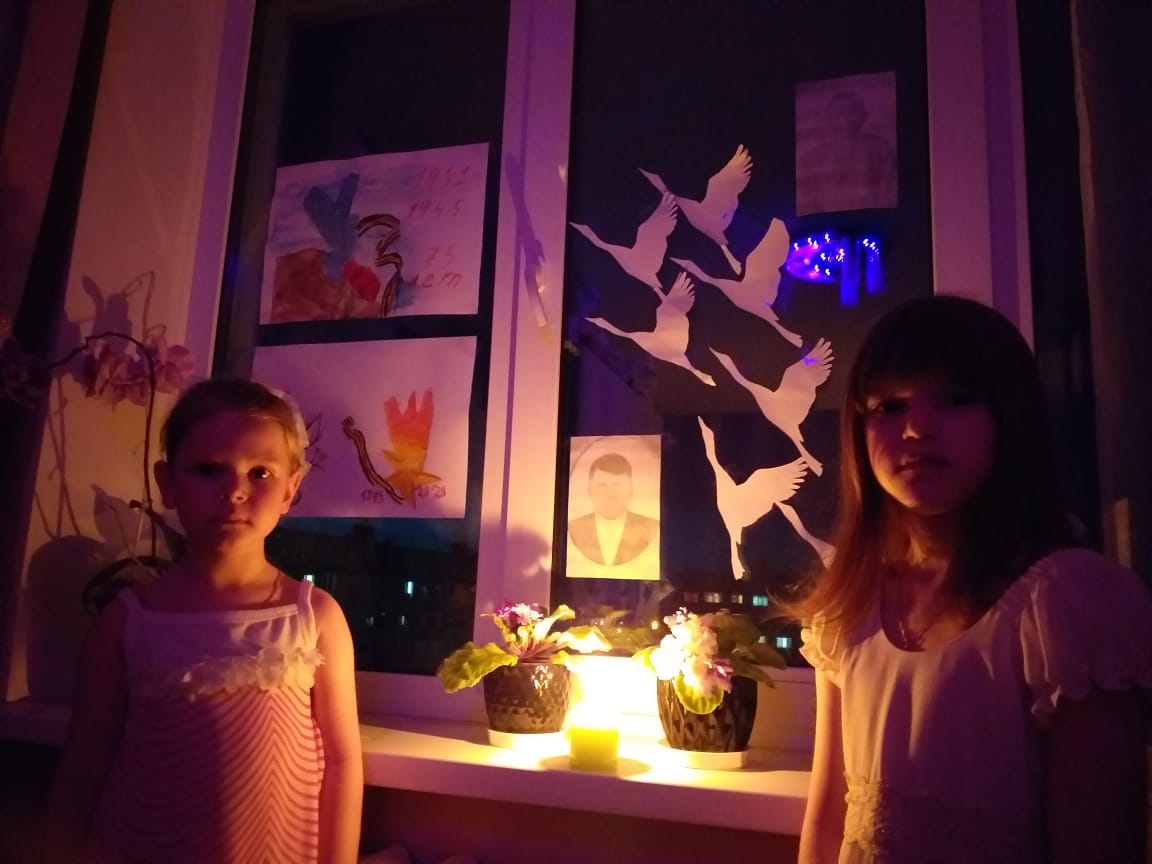 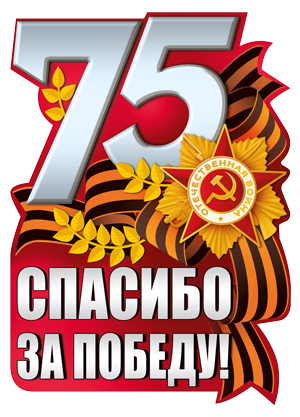 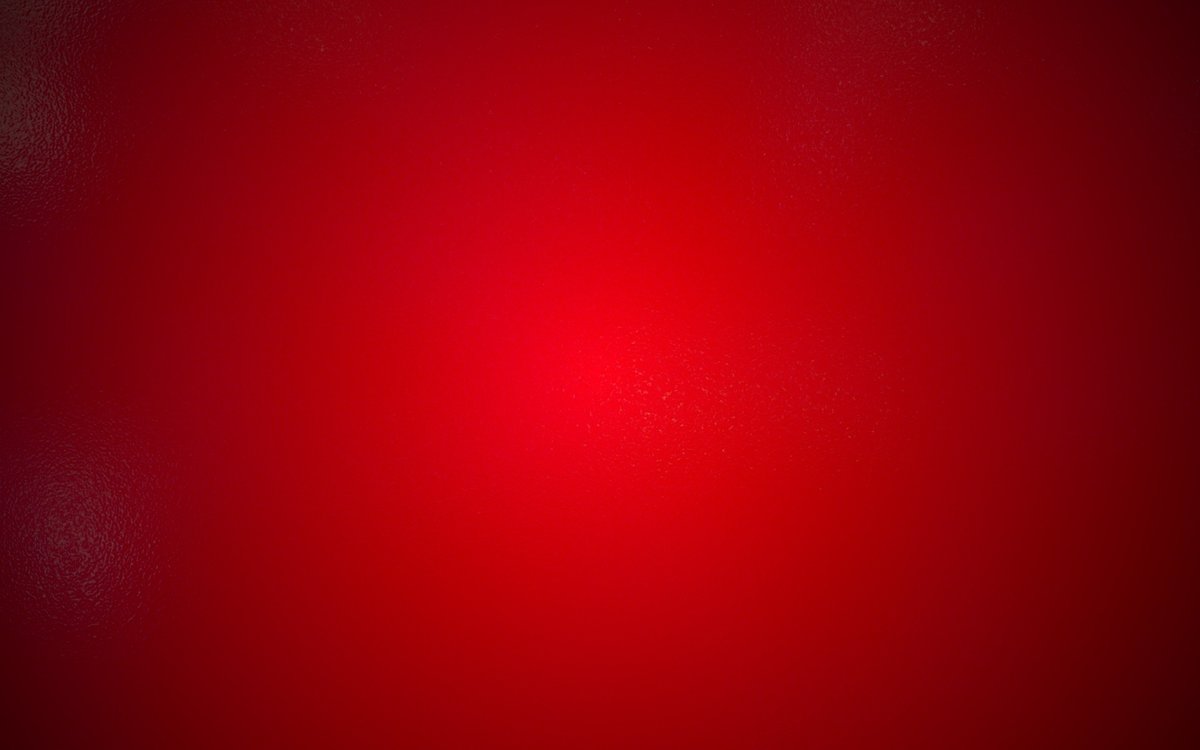 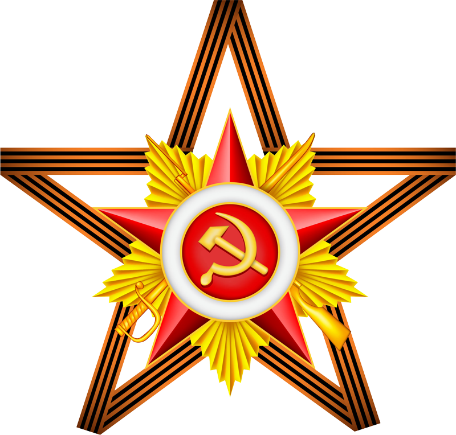 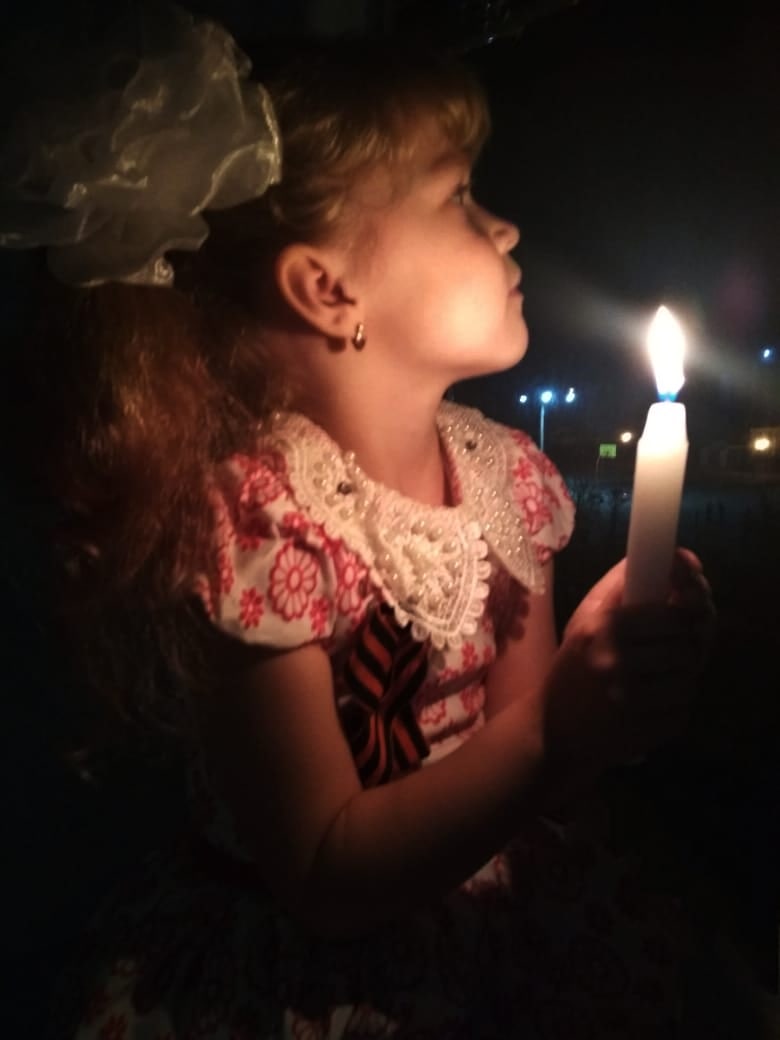 Спасибо вам, что нам не довелось,
Представить и узнать такие муки,
На вашу долю все это пришлось –
Тревоги, голод, холод и разлуки.
Спасибо вам за солнца яркий свет,
За радость жизни в каждом миге нашем,
За трели соловья, и за рассвет,
И за поля цветущие ромашек.
Да! Позади остался страшный час.
Мы о войне узнали лишь из книжек.
Спасибо вам. Мы очень любим вас.
Поклон вам от девчонок и мальчишек.
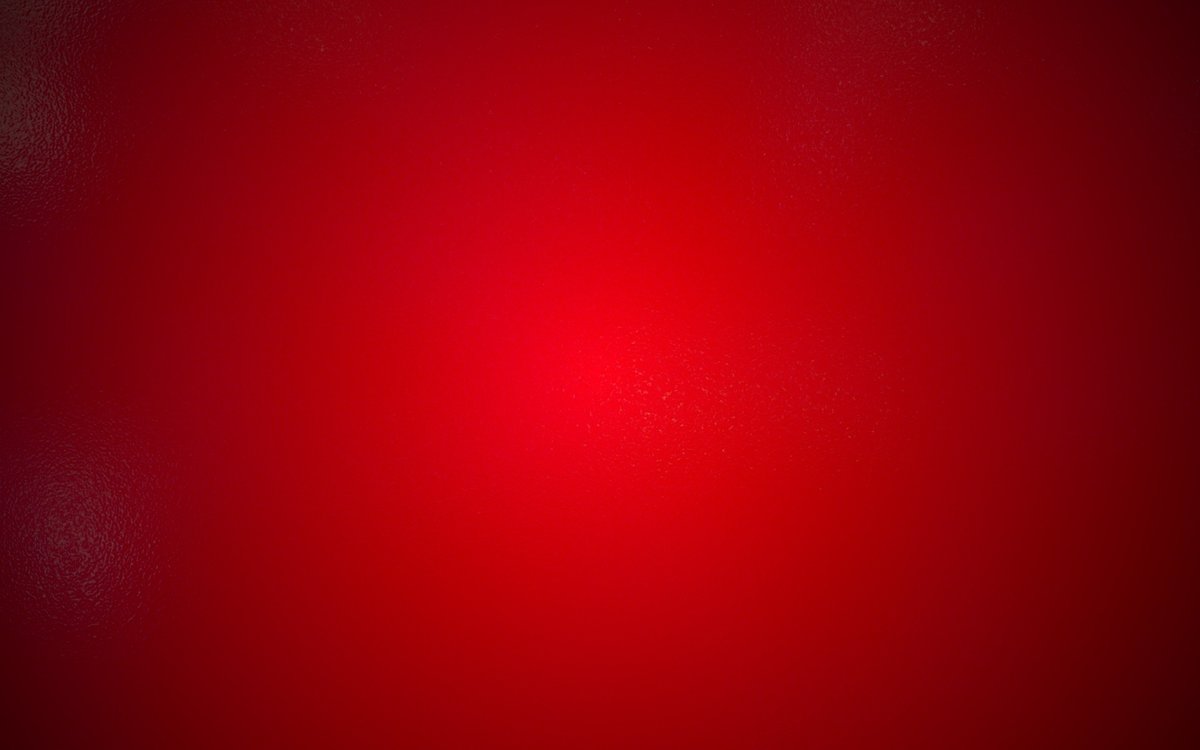 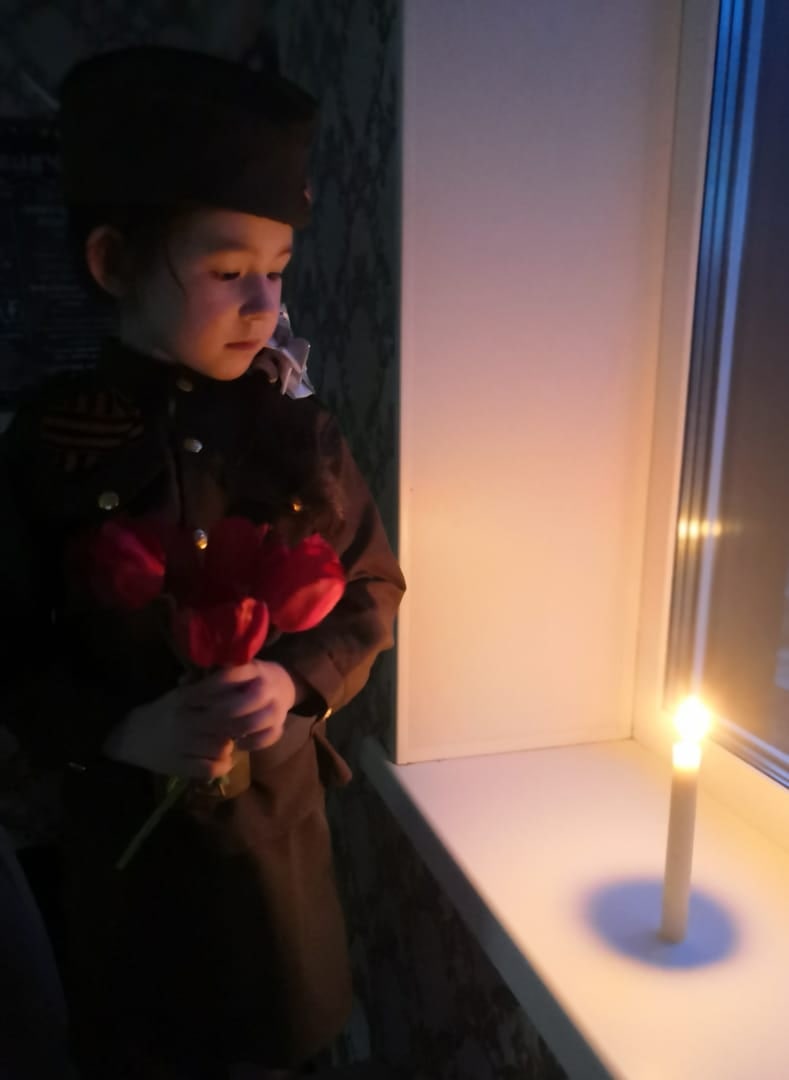 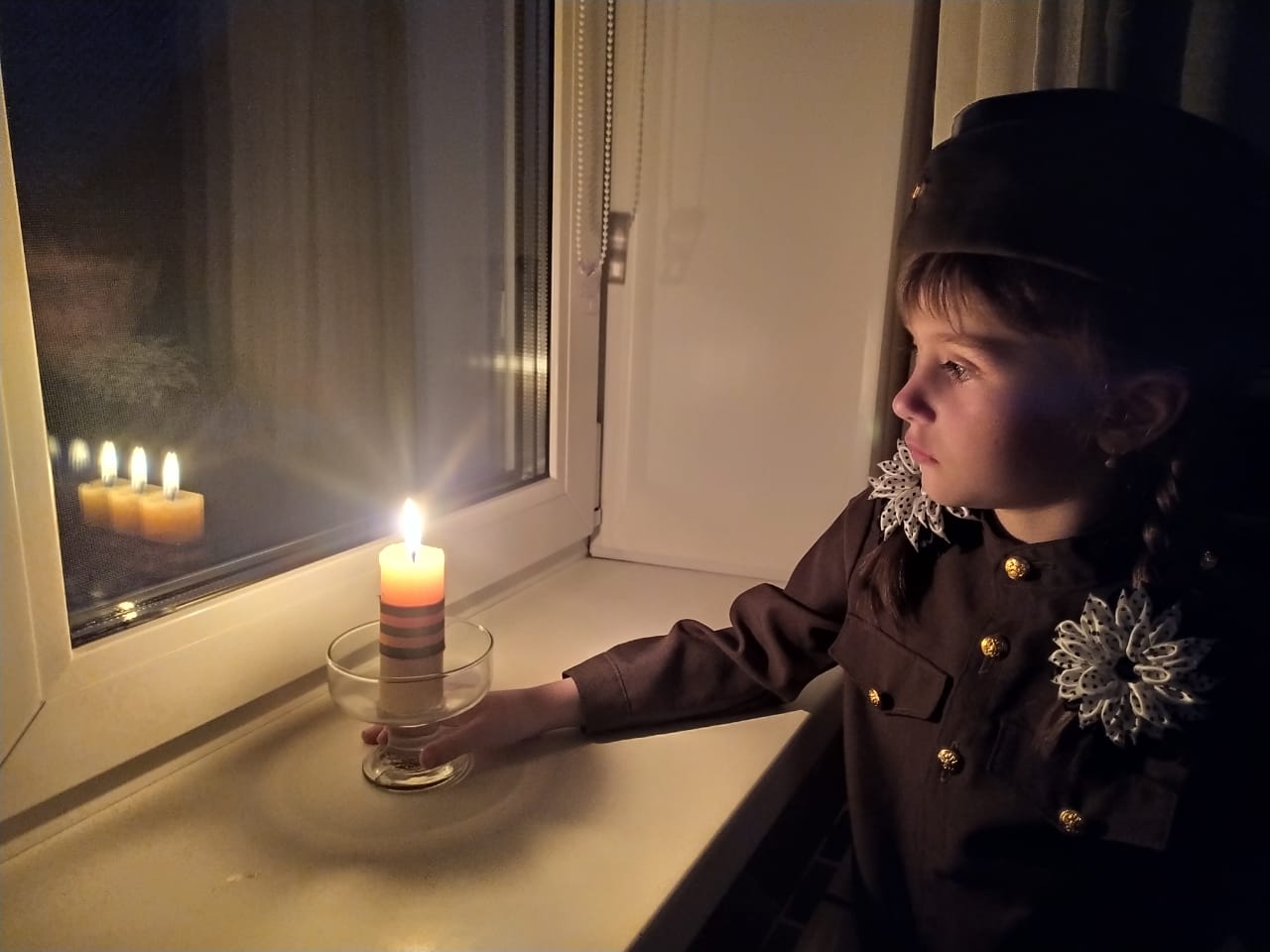 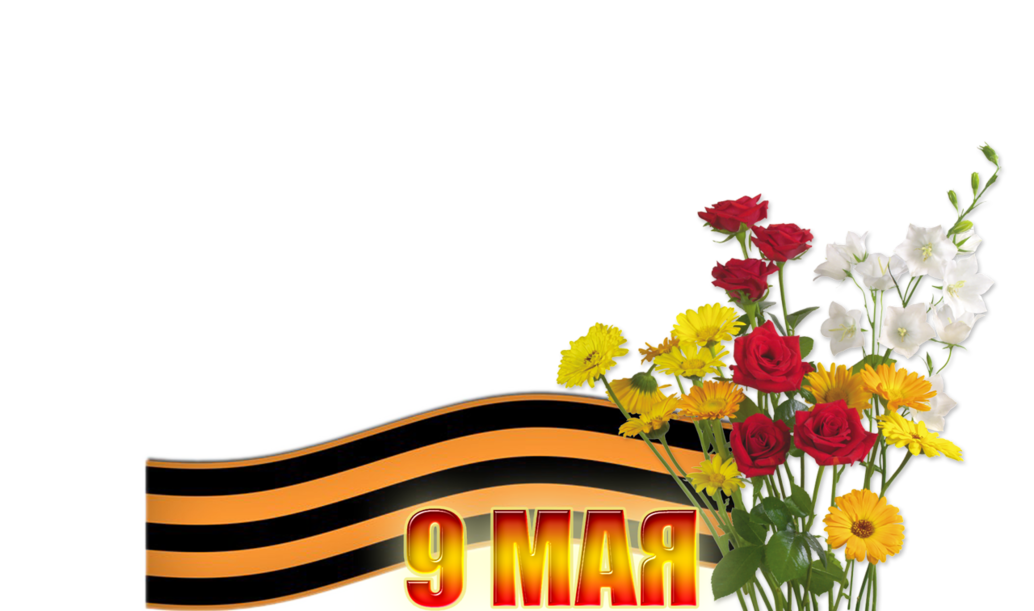 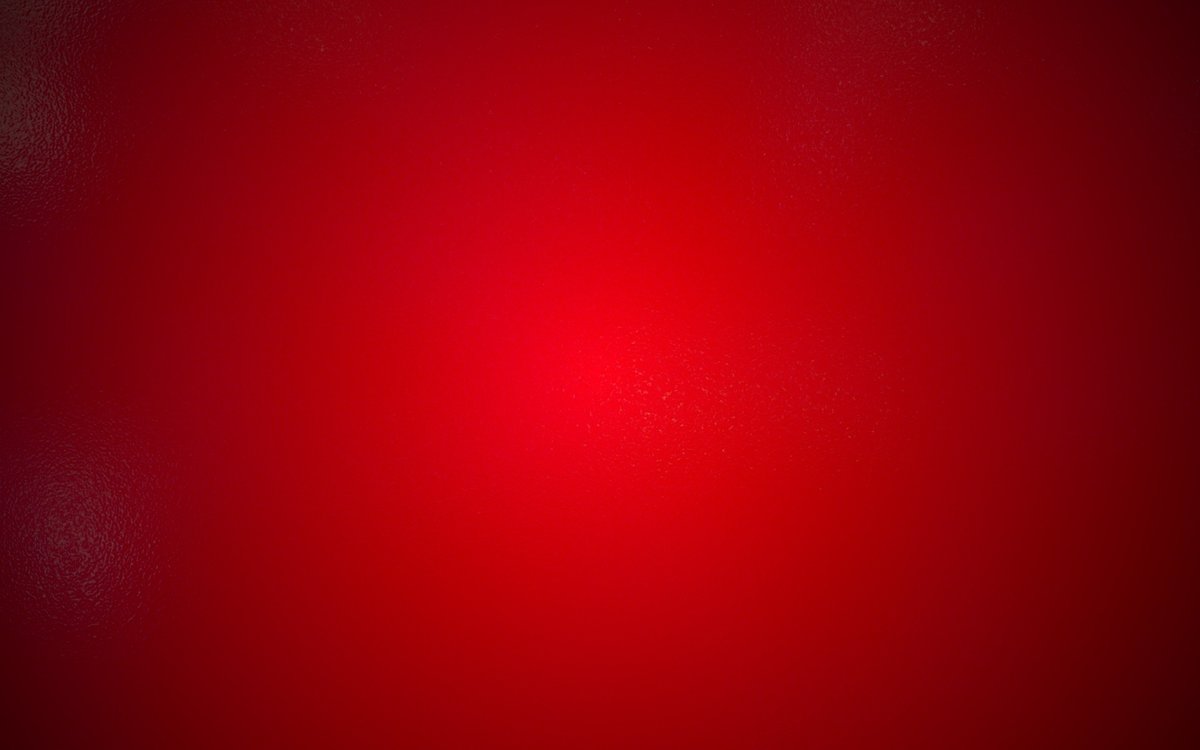 Зажги свечу ты в память о погибших!                                                                                                     Огонь святой вдруг память оживит                                                                                                                                       И вспомнишь ты людей, так жизнь любивших                                                                                                                 Их только память наша воскресит!                                                                       Зажги свечу ты в память о погибших!                                                                                                  За тех, кто жизнь свою не пощадил.                                                                                             За тех, кто пал, за них не долюбивших,                                                                                                                         Кто от беды и слёз людей собой прикрыл.                                                                Зажги свечу ты в память о погибших!                                                                                                     И пламя нашу память обожжёт                                                                                                               Глаза друзей вдруг, как в кино, оживших,                                                                                                         Рванувшихся в последний раз вперёд.                                                                                 И ты парней, тех павших, переживший                                                                                                          Их в сердце береги не забывай!                                                                                                              Зажги свечу ты в память о погибших!                                                                                                В душе зажги и никогда не задувай!
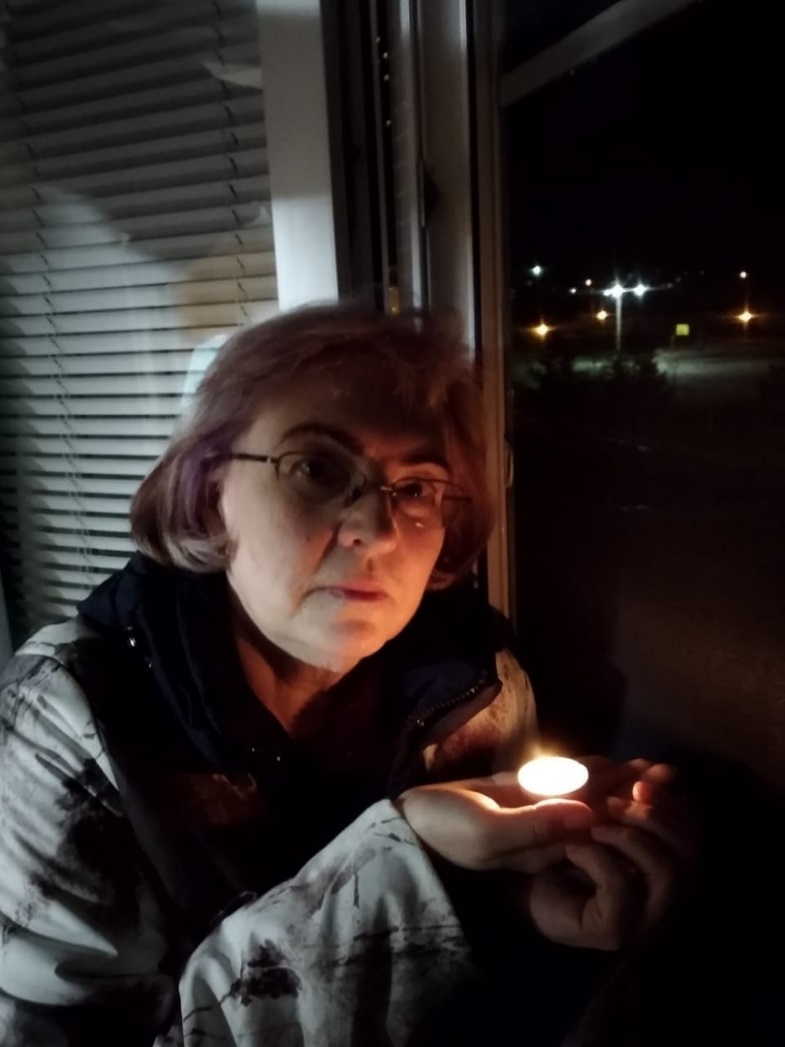 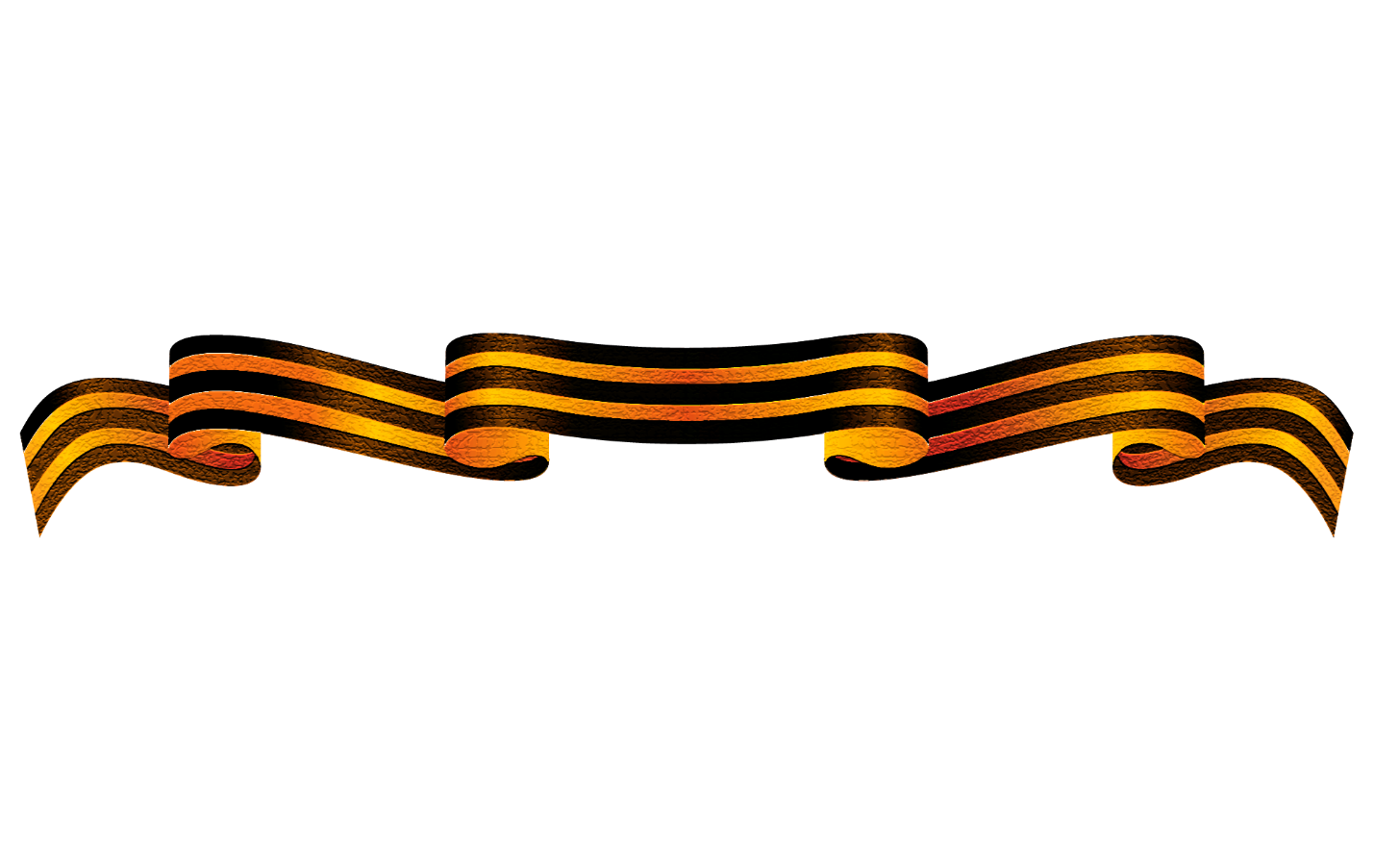 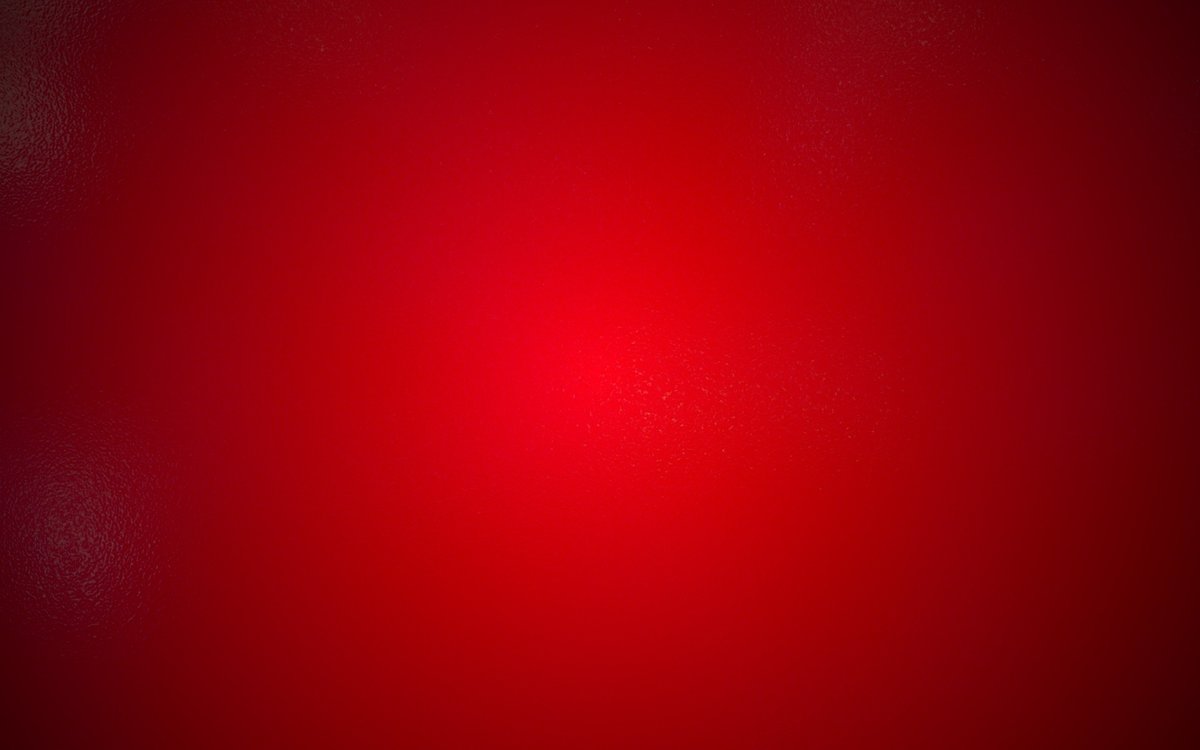 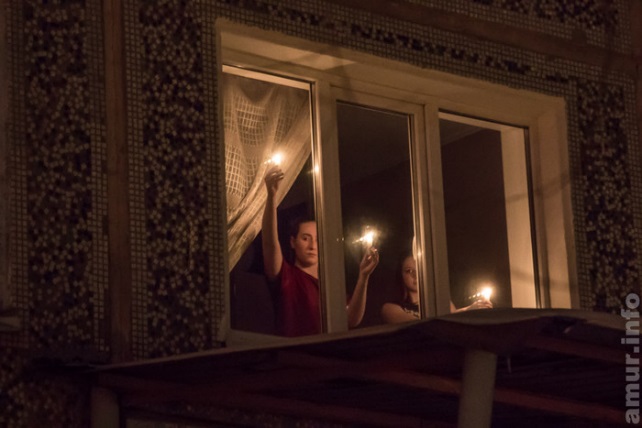 Свеча – это молитва.                                                                               Свеча – это память .                                                                                                                            Пусть свечи памяти горят за чьи-то души…
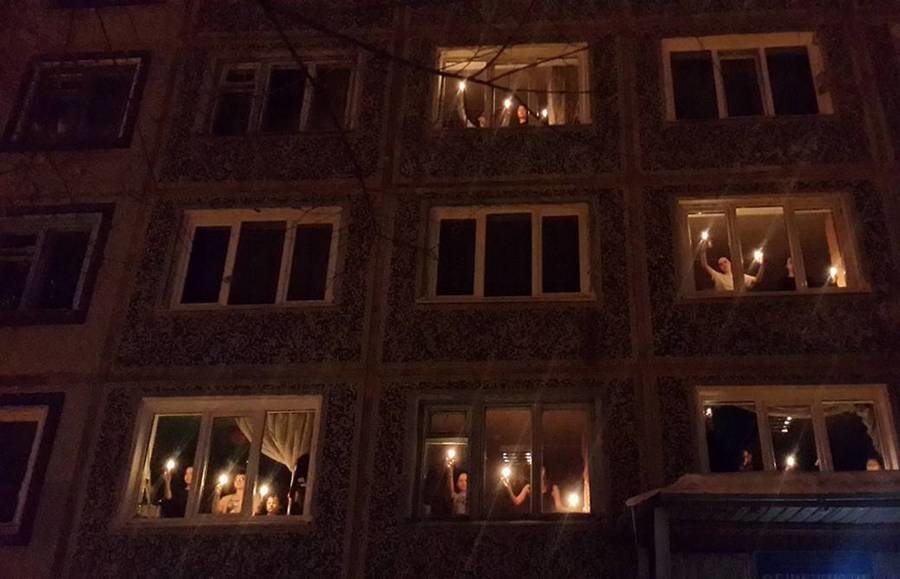 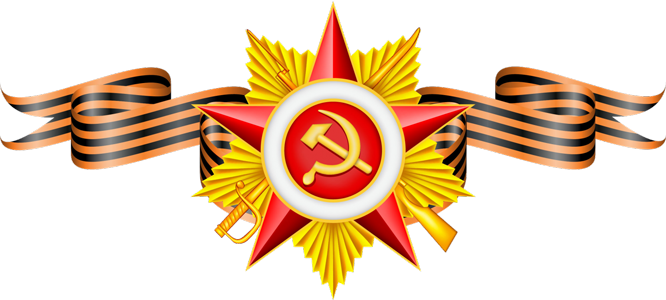 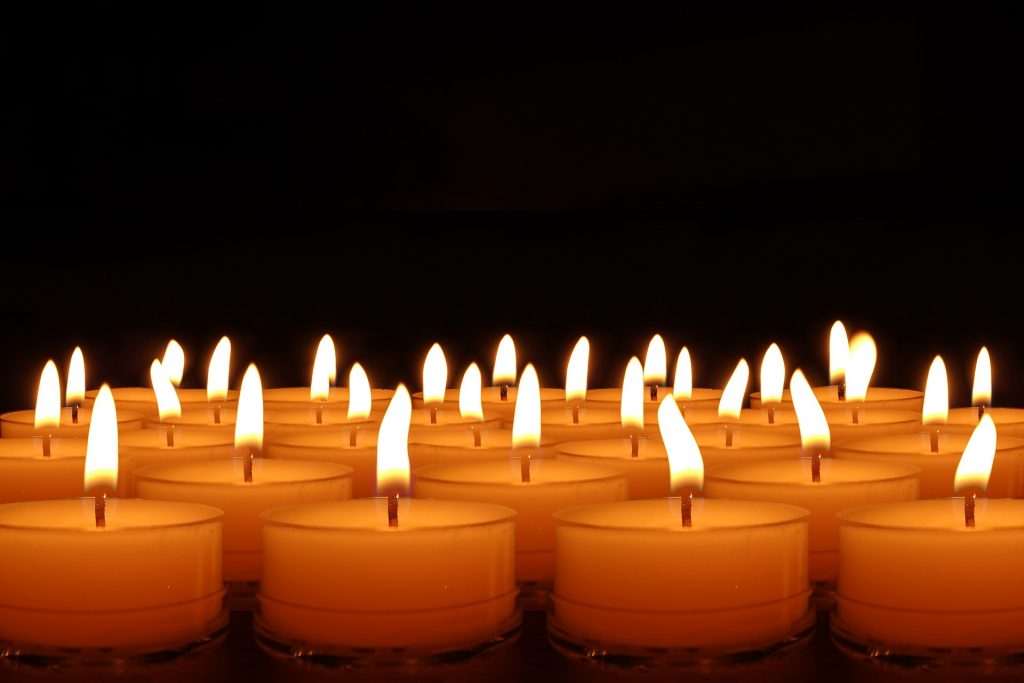 …Подвиг героя солдата бессмертен,                                                                                                        всегда будем помнить о том:                                                                                                                           Как пуля настигла, и вспыхнуло сердце                                                                                                       Вечным священным огнём.                                                                                                           Да, они знали, за что погибают,                                                                                                                                                             Победа их славы венец.                                                                                                                   Так пусть же сияет, горит и сияет                                                                                                        Вечный огонь их сердец…
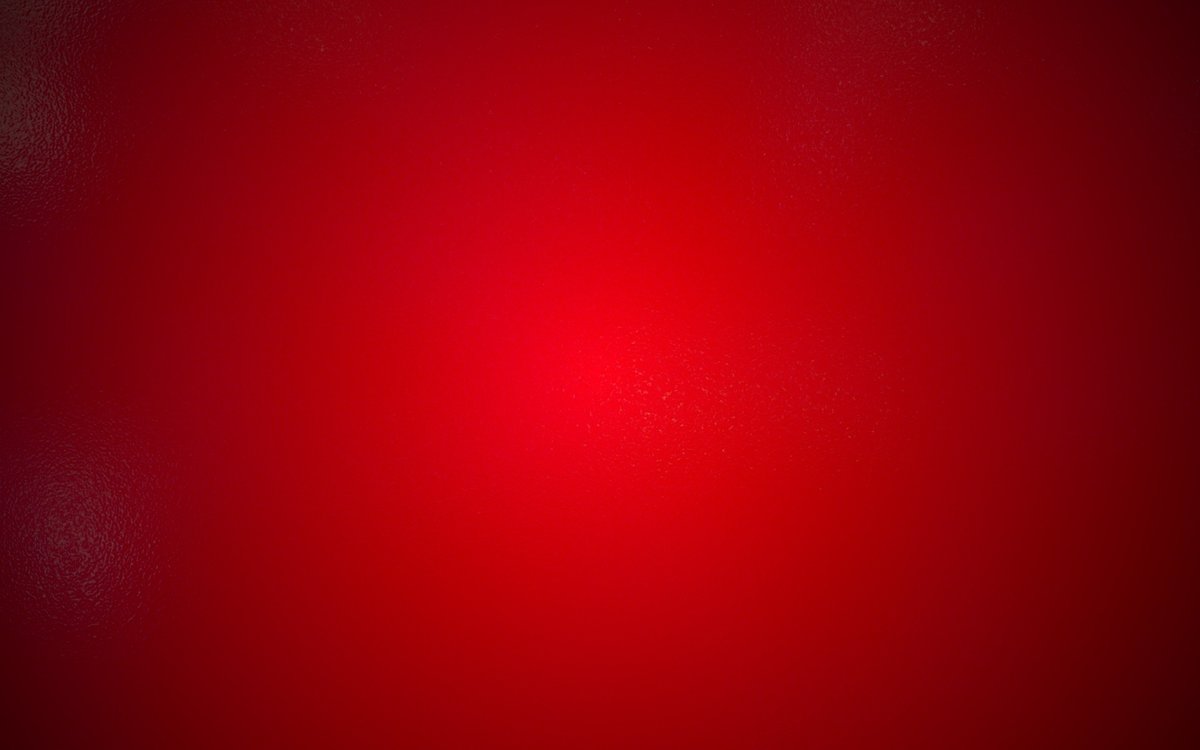 Спасибо всем, кто принял участие                  в акции «Свеча памяти».
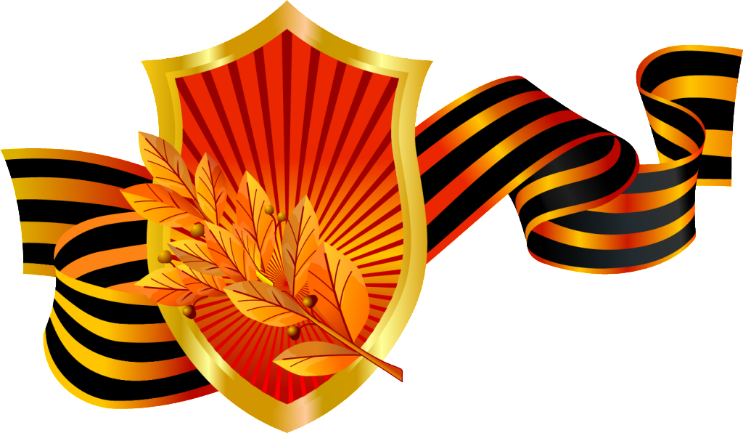